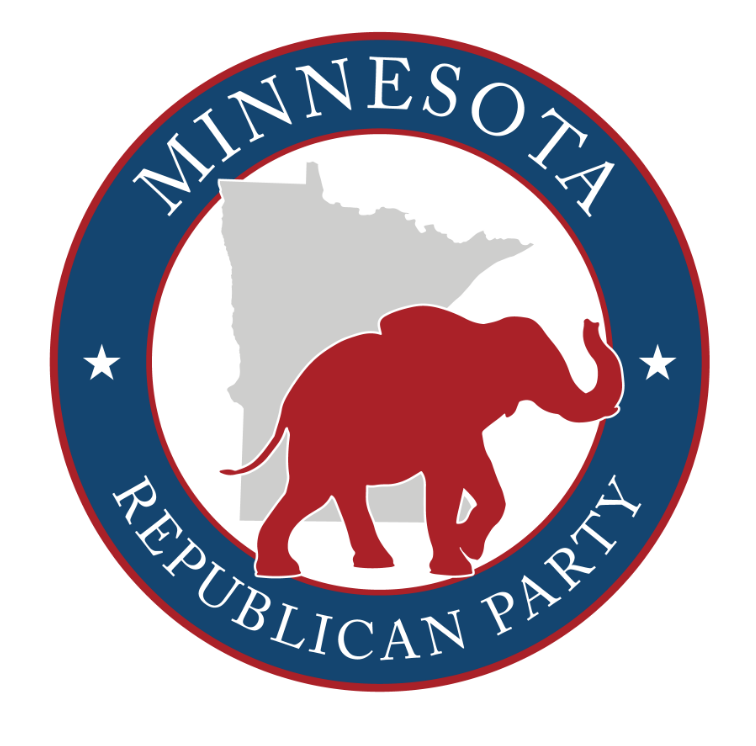 CD2 Presidential Primary Training
Heritage Library in Lakeville
Tuesday, January 16th at 5:45 PM
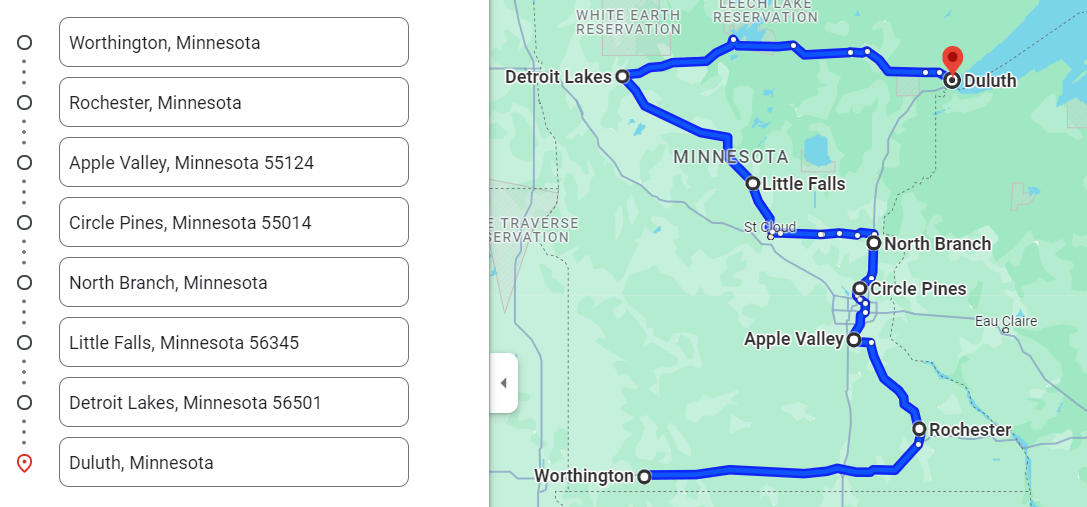 Thursday, 1/11 at the CENTENNIAL LIBRARY
7:00 PM - 9:00 PM | 100 Civic Heights Circle Circle Pines, MN 55014
 
Friday, 1/12 at the LITTLE FALLS CARE CENTER 
6:30 PM - 8:30 PM | 1200 1st Avenue NE Little Falls, MN 56345 **location change
 
Saturday, 1/13 at the NOBLES COUNTY HISTORICAL SOCIETY
9:00 AM - 11:00 AM | 225 9th Street Worthington, MN 56187
 
Saturday, 1/13 at the ROCHESTER PUBLIC LIBRARY
2:30 PM - 4:30 PM | 101 2nd Street SE Rochester, MN 55904
 
Sunday, 1/14 at the DULUTH COMFORT WEST INN
2 PM - 4 PM | 3900 W. Superior Street Duluth, MN 55807
 
Sunday, 1/14 at the NORTH BRANCH AMERICAN LEGION
7:00 - 9:00 PM | 6439 Elm Street North Branch, MN 55056
 
Monday, 1/15 at the HISTORIC HOLMES THEATER
6:45 PM - 8:45 PM | "Holmes Art Cellar" 806 Summit Avenue Detroit Lakes, MN 56501
 
Tuesday, 1/16 at the LAKEVILLE LIBRARY
﻿5:45 PM - 8:00 PM | 20085 Heritage Drive Lakeville, MN 55044
2020 Presidential Primary 

vs. 

2024 Presidential Primary 

vs. 

Caucuses
Agenda
Why is Minnesota’s data so unique? 
Historic presidential caucus & primary turnout
Our timeline
Advantage 
Unidentified voters
Absentee ballots
SwipeRed
Texting
Calling
Caucus turnout 
Questions
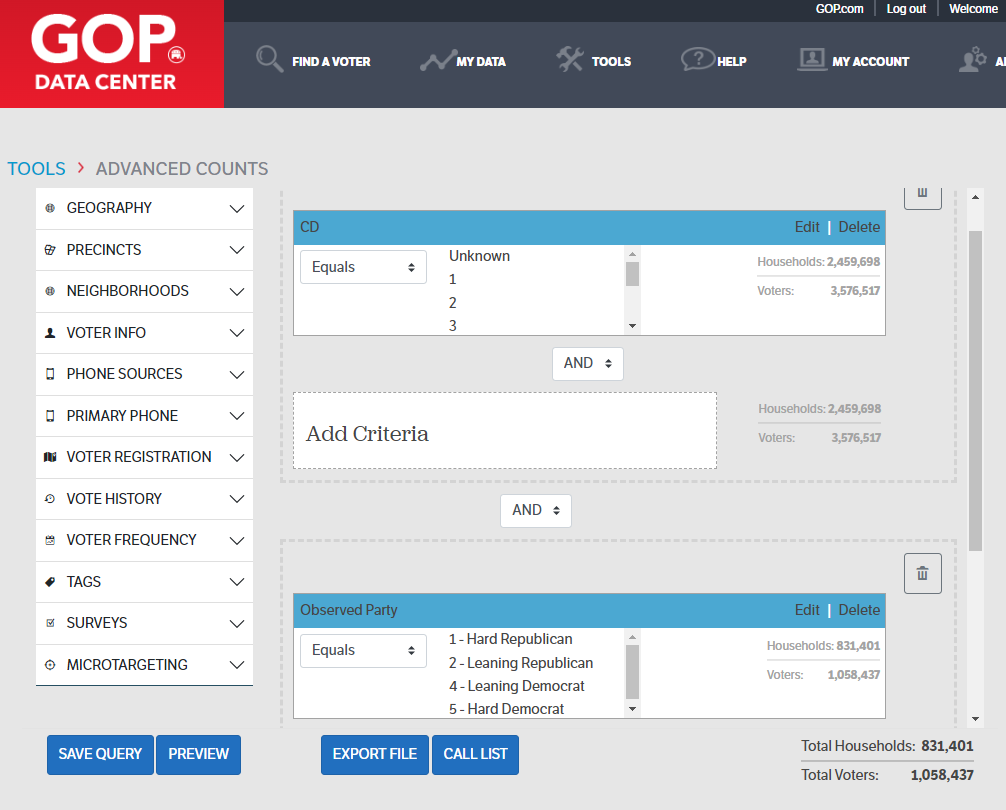 “Labels” for Voters: 
Observed
Calculated
Official 
“Known” MN Voters: 
Hard R: 349,236
Lean R: 264,346
Lean D: 210,969
Hard D: 233,886
1,058,437 = 29.59%
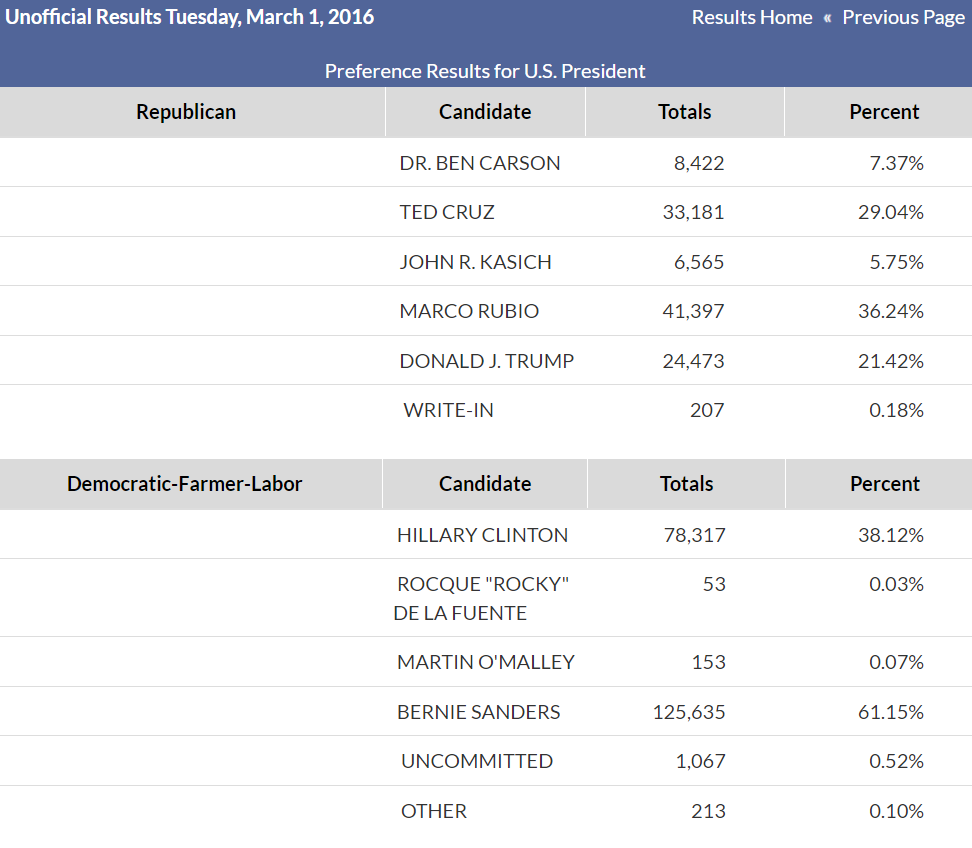 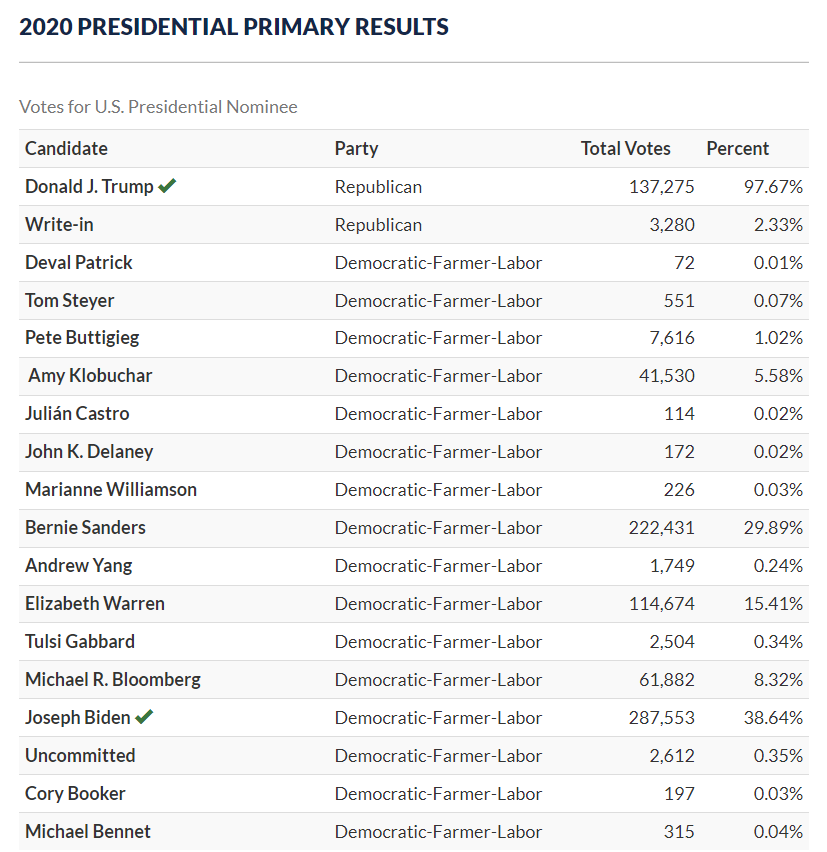 205,437 Democrats                                   744,198 Democrats    
114, 245 Republicans                             140,555 Republicans
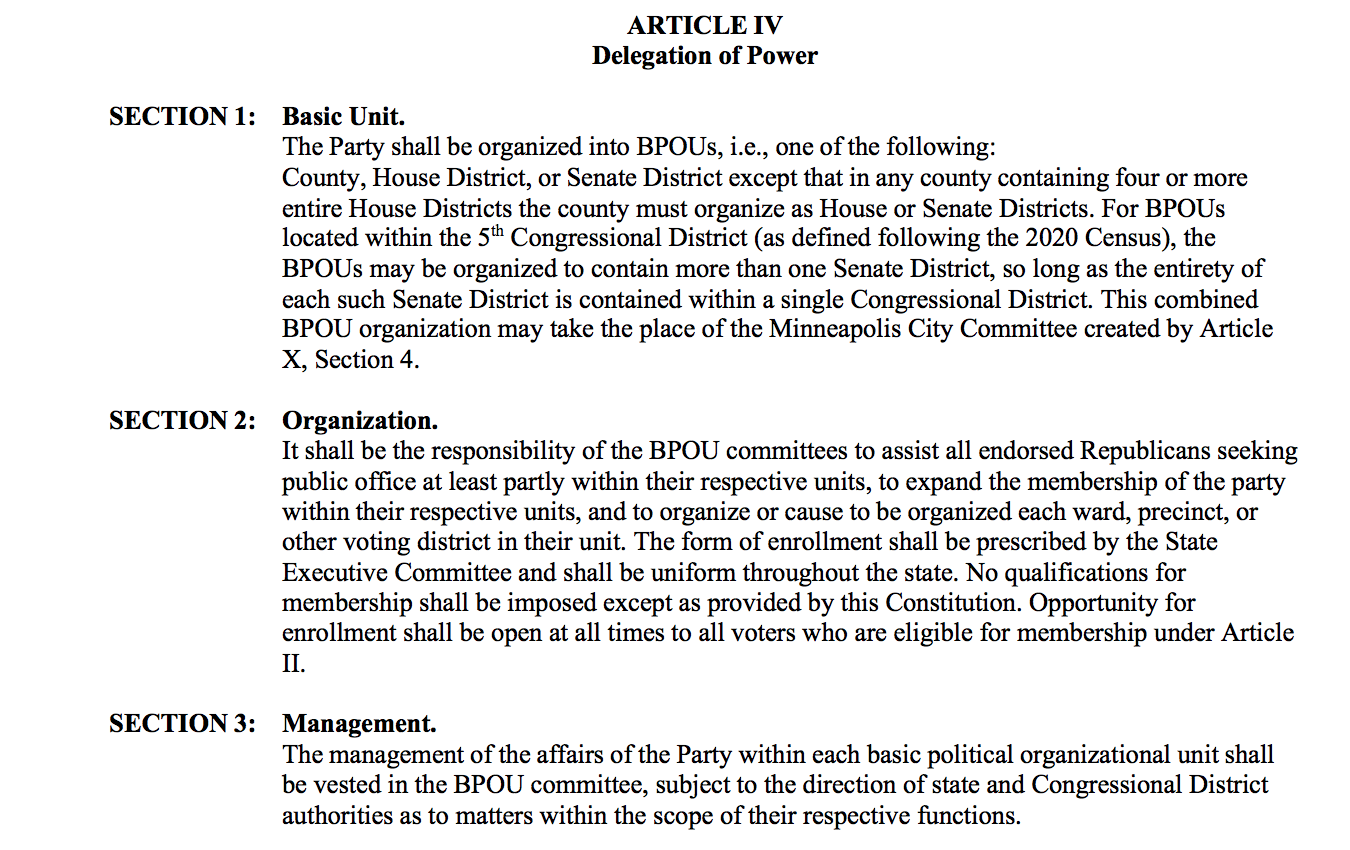 SECTION 2: Organization. It shall be the responsibility of the BPOU committees to ASSIST all endorsed Republicans seeking public office at least partly within their respective units, to EXPAND the membership of the party within their respective units, and to 
ORGANIZE each ward, precinct, or other voting district in their unit. The form of enrollment shall be prescribed by the State Executive Committee and shall be uniform throughout the state. No qualifications for membership shall be imposed except as provided by this Constitution. Opportunity for enrollment shall be open at all times to all voters who are eligible for membership under Article II.
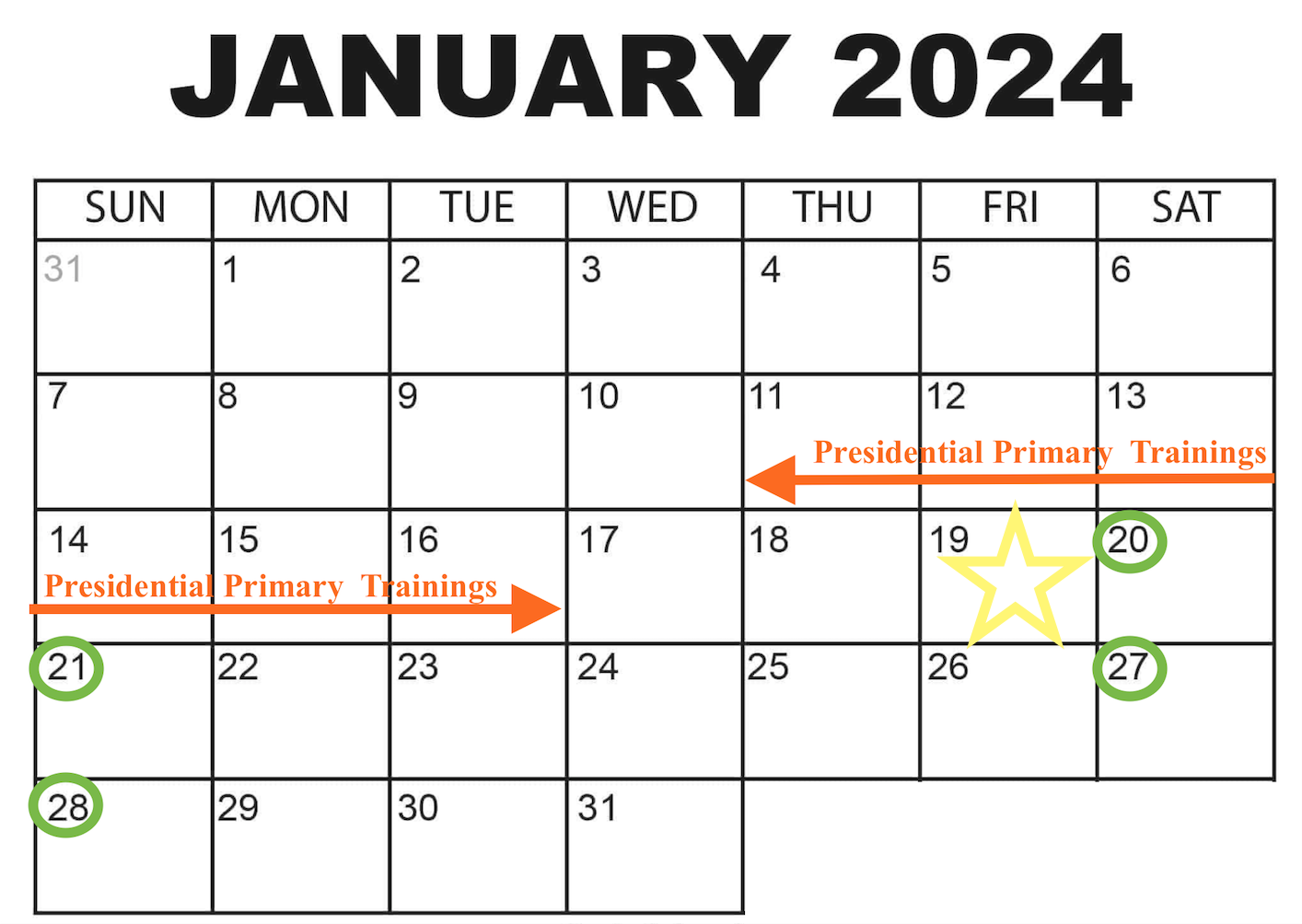 January 19 - early voting starts
Ballots mailed 60 days prior to 3/5
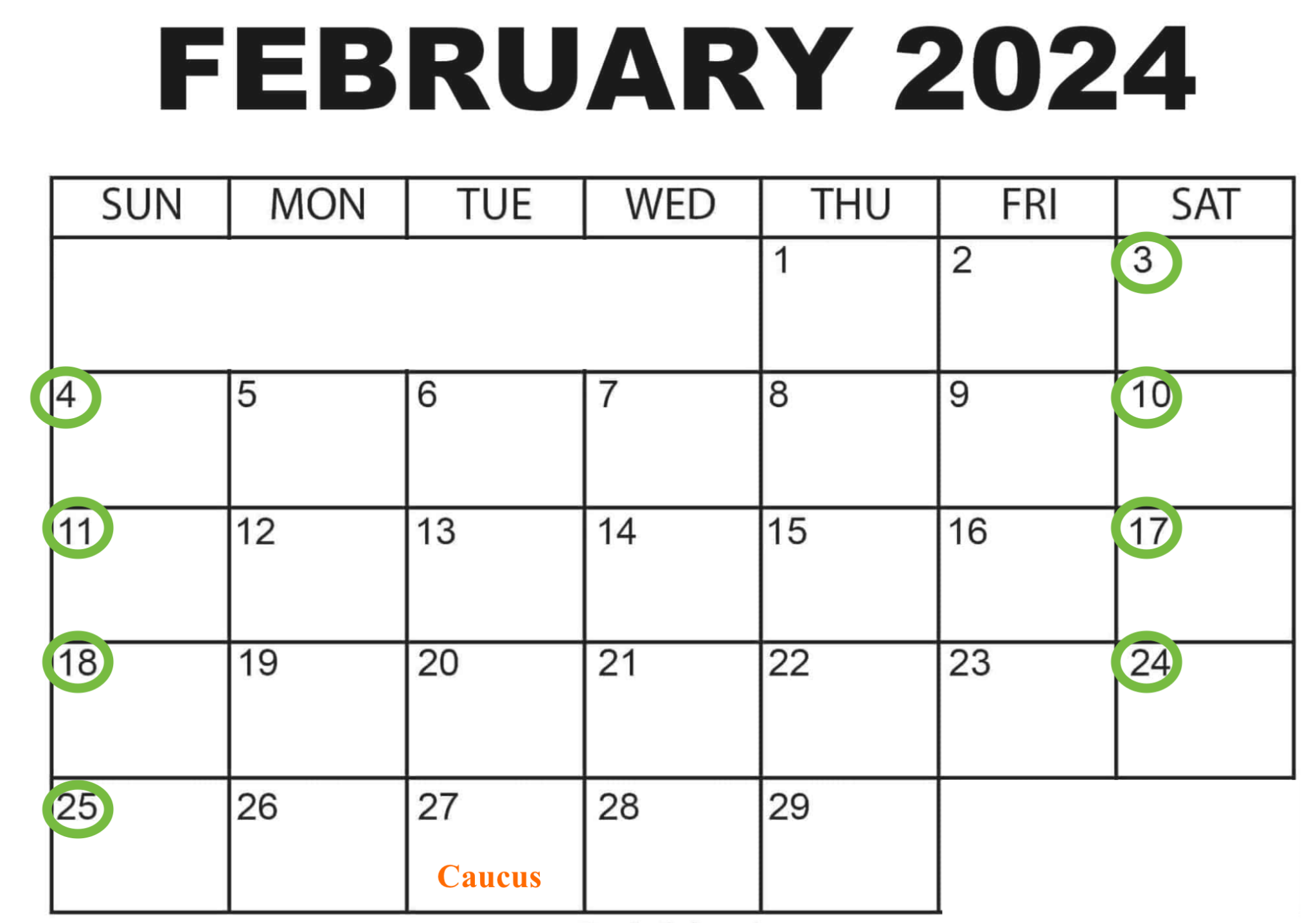 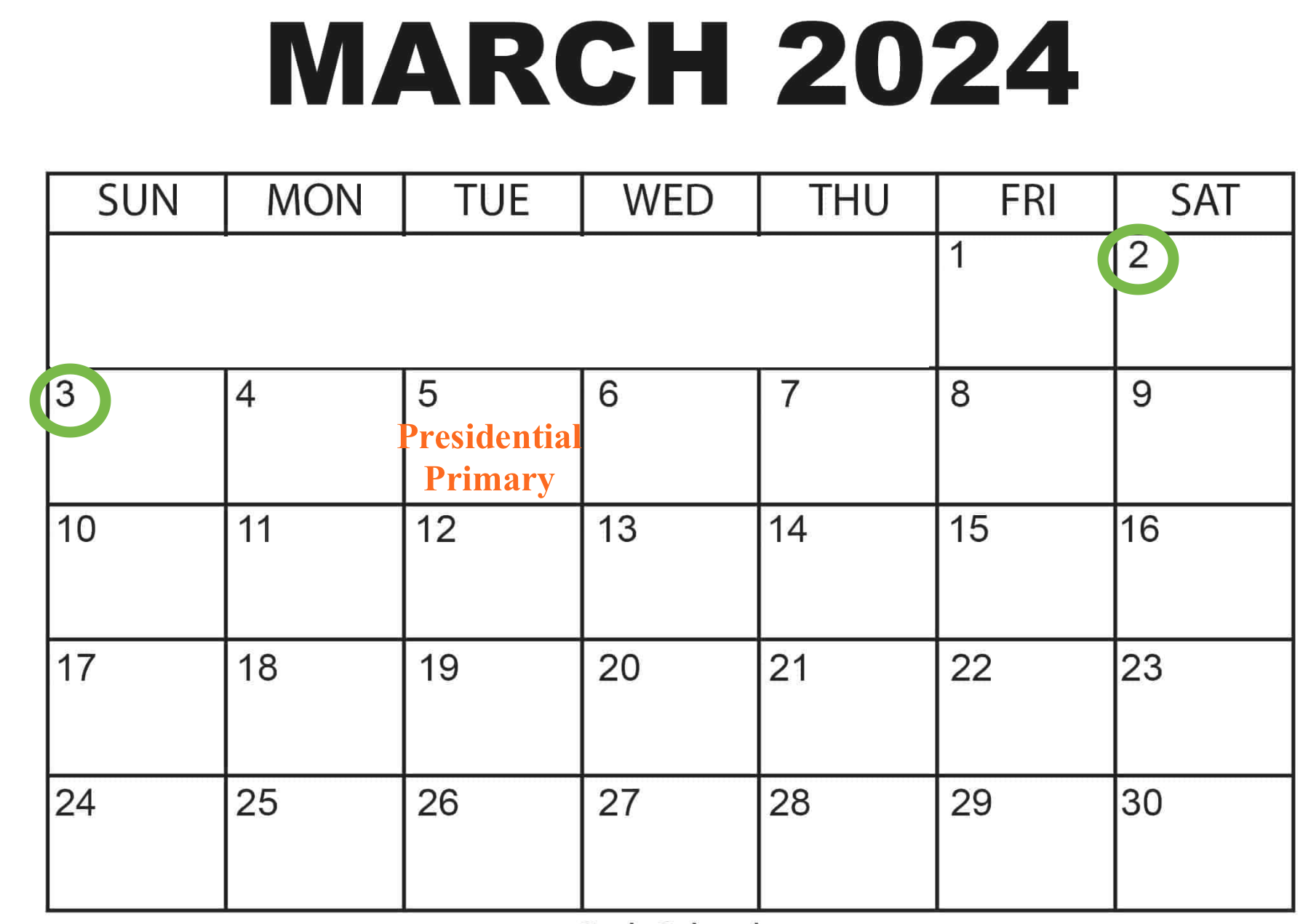 < 3 months 
7 weekends
14 days
Advantage
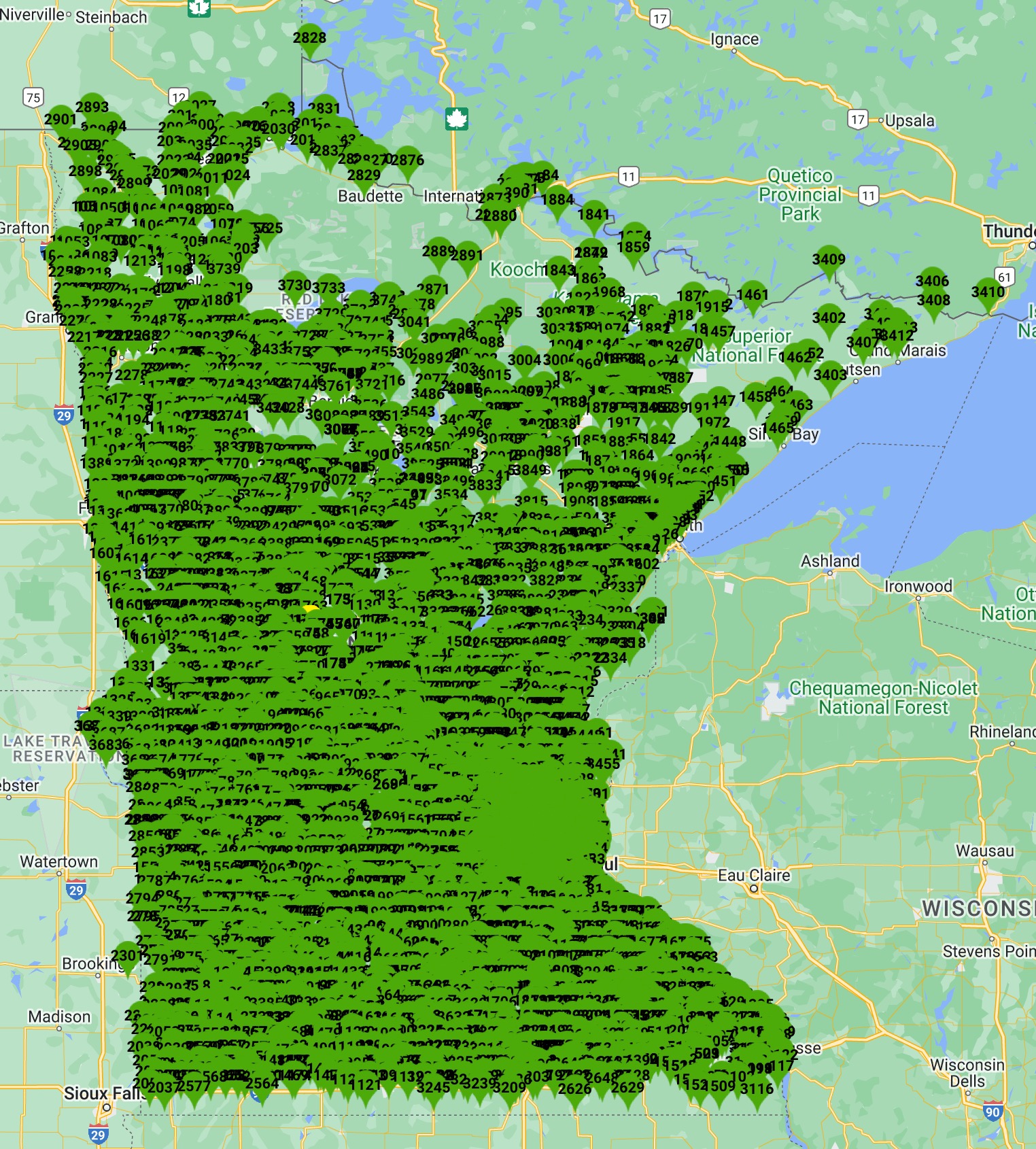 120+ BPOUs
87 counties 
1.3 million unidentified (swing/independent) voters = 10K per BPOU
Usernames: 
HD66B#
MurrayCo#
SD40BPOU#
Becker#
Each BPOU board will receive a group email with your BPOU’s specific usernames and passwords.
Advantage - Walkbooks
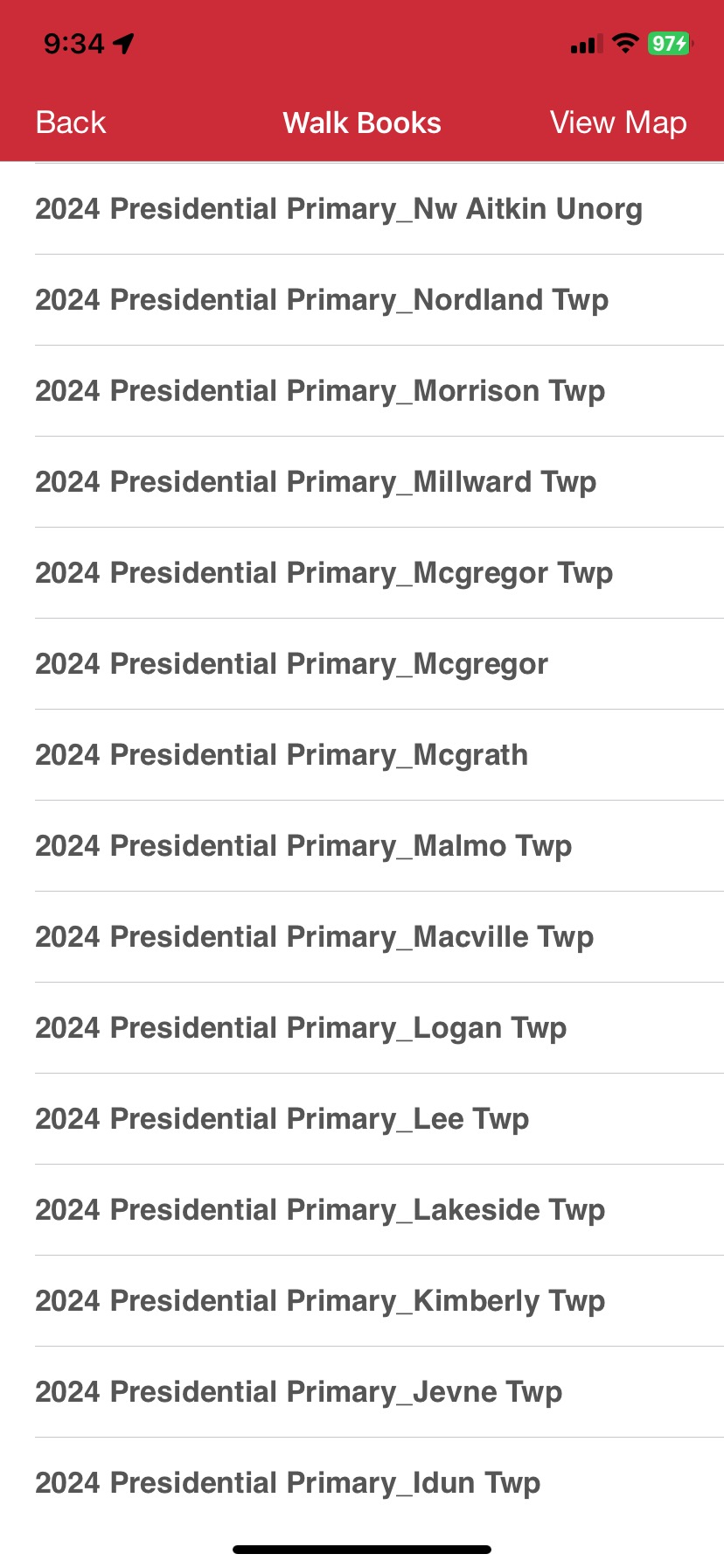 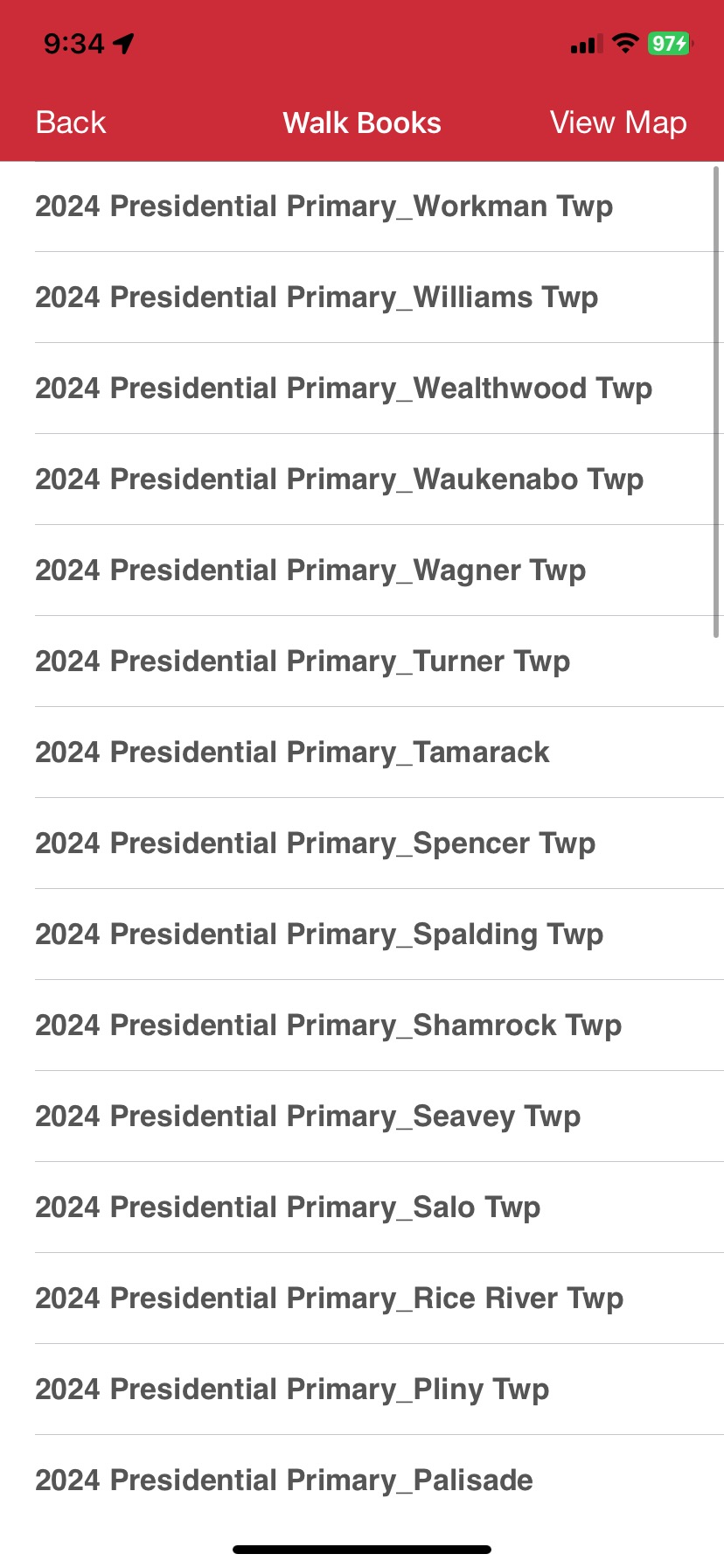 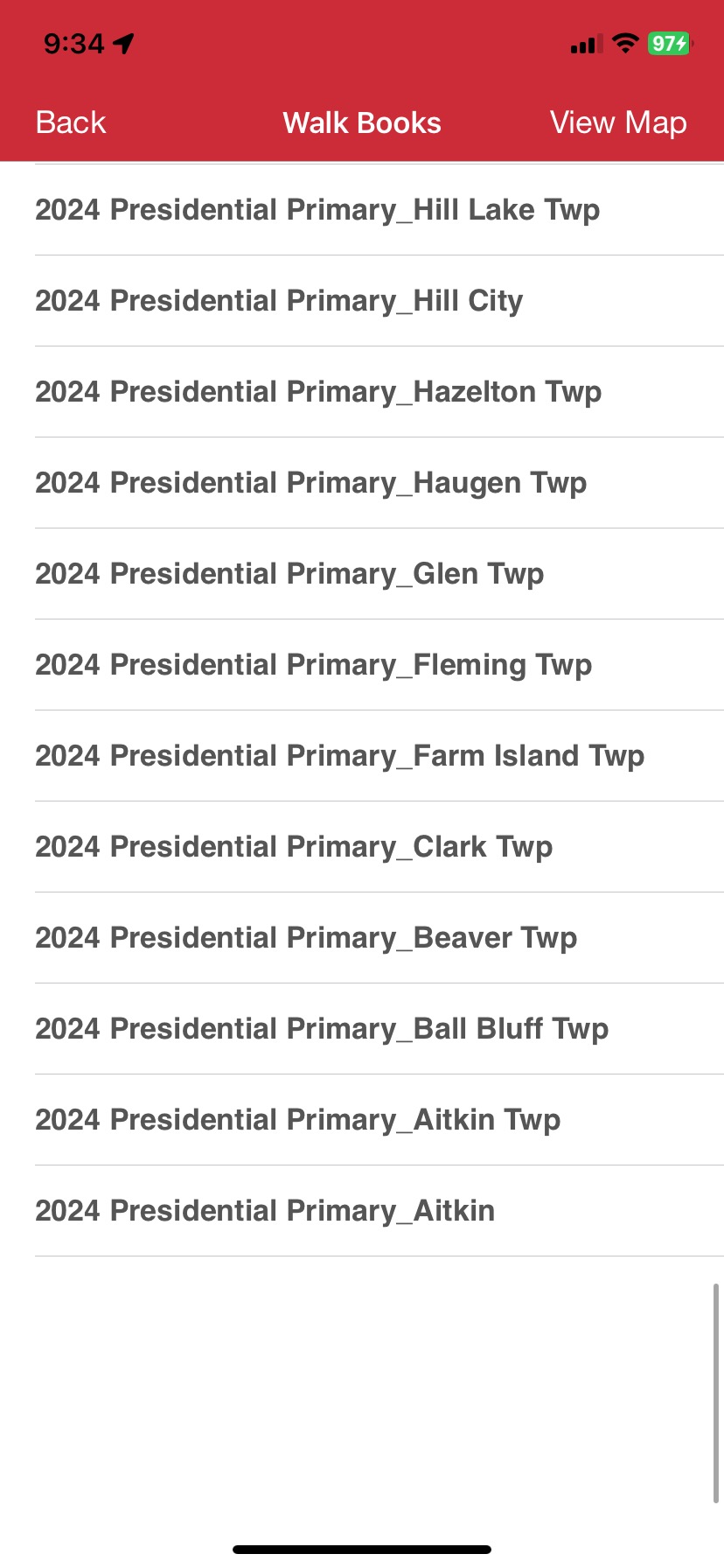 -ex: Aitkin County

-split by precinct

-some HDs/SDs inside of counties
Sample handout for door knocking (posted as a .docx on the website)
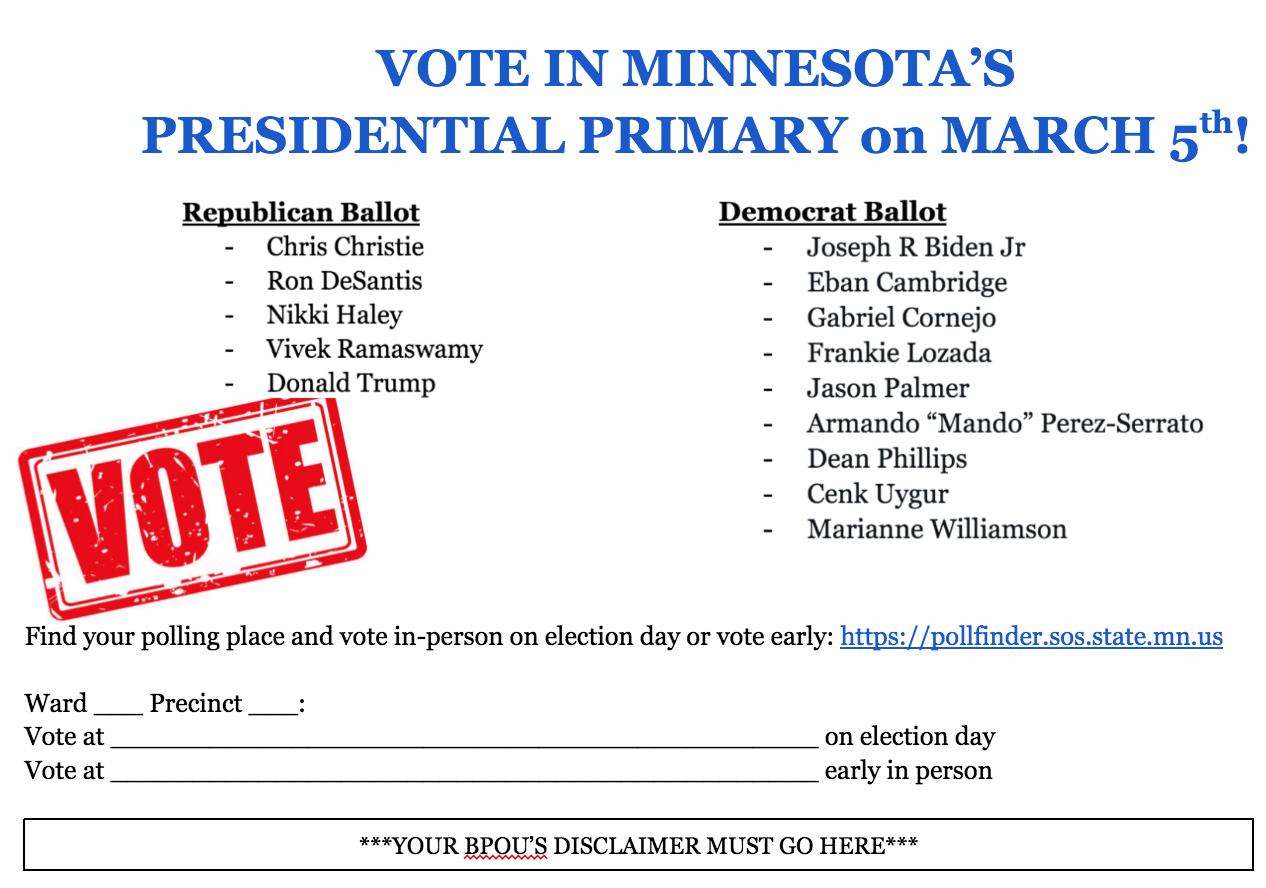 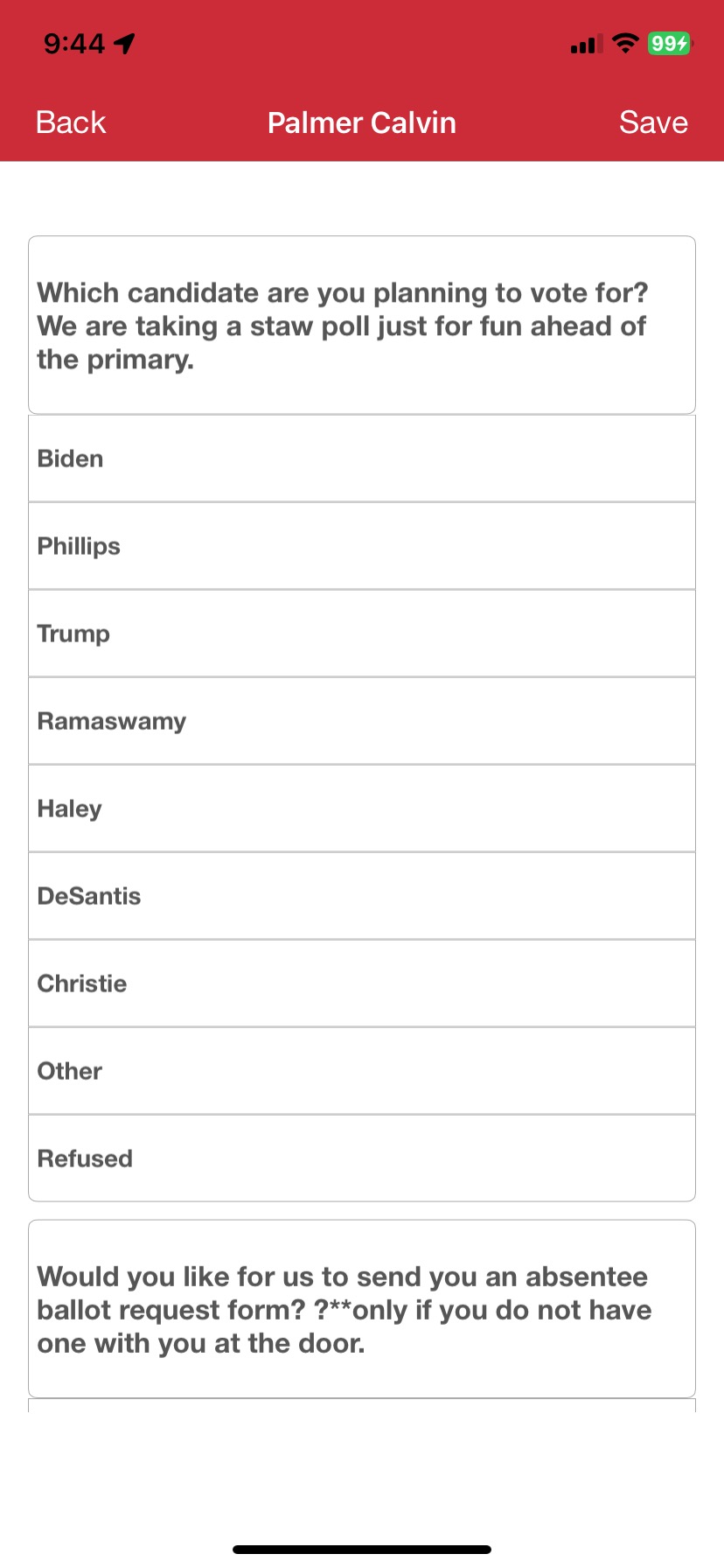 Advantage - Survey
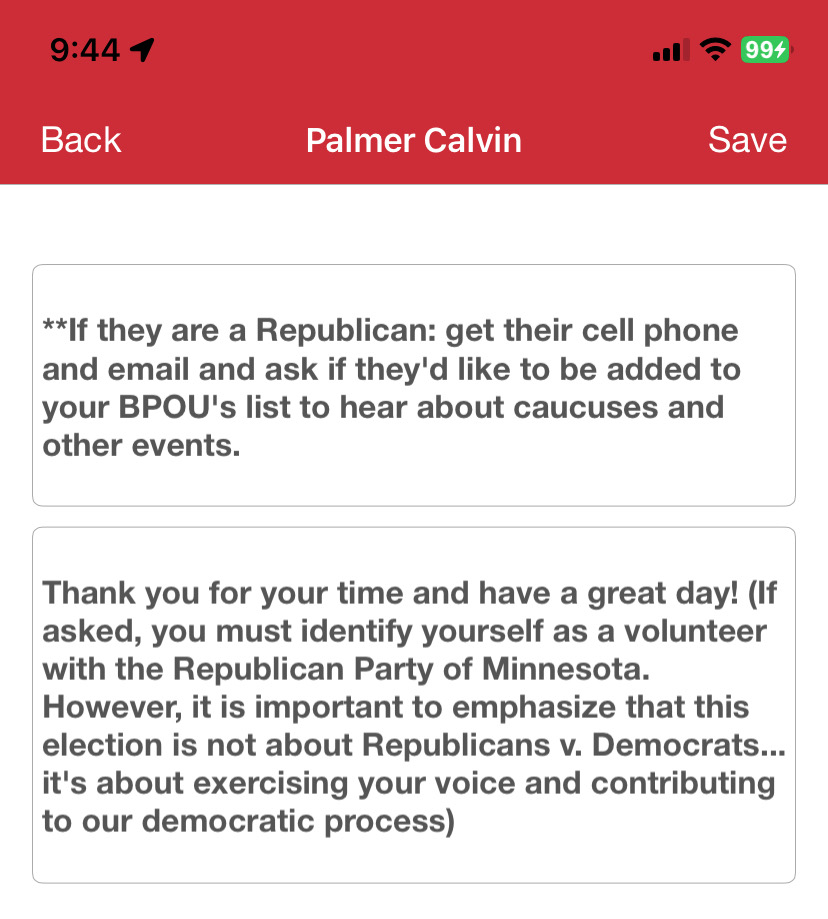 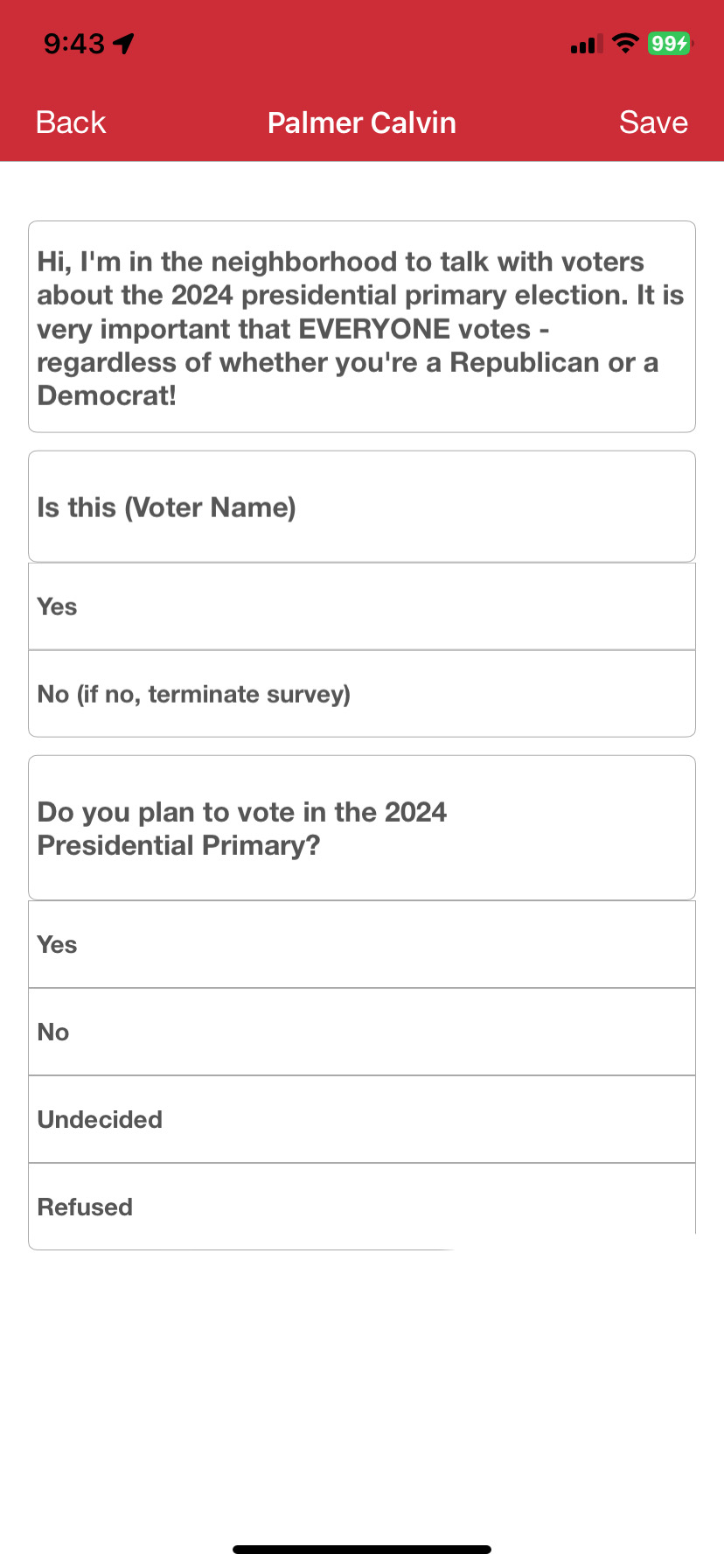 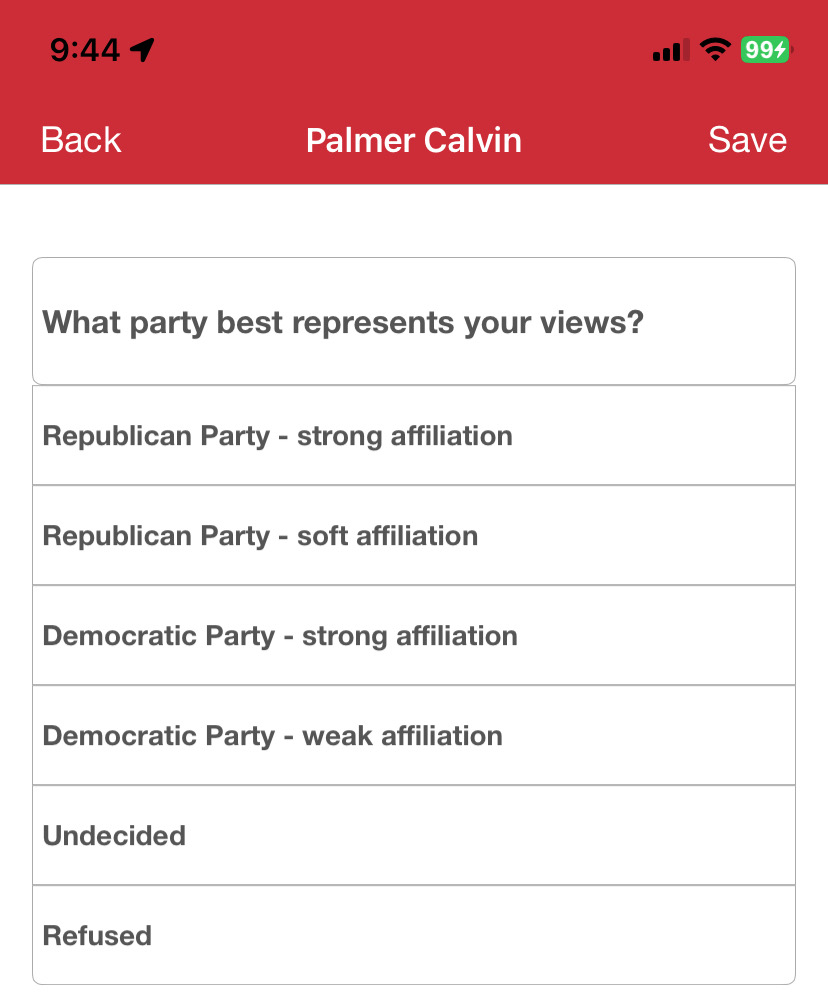 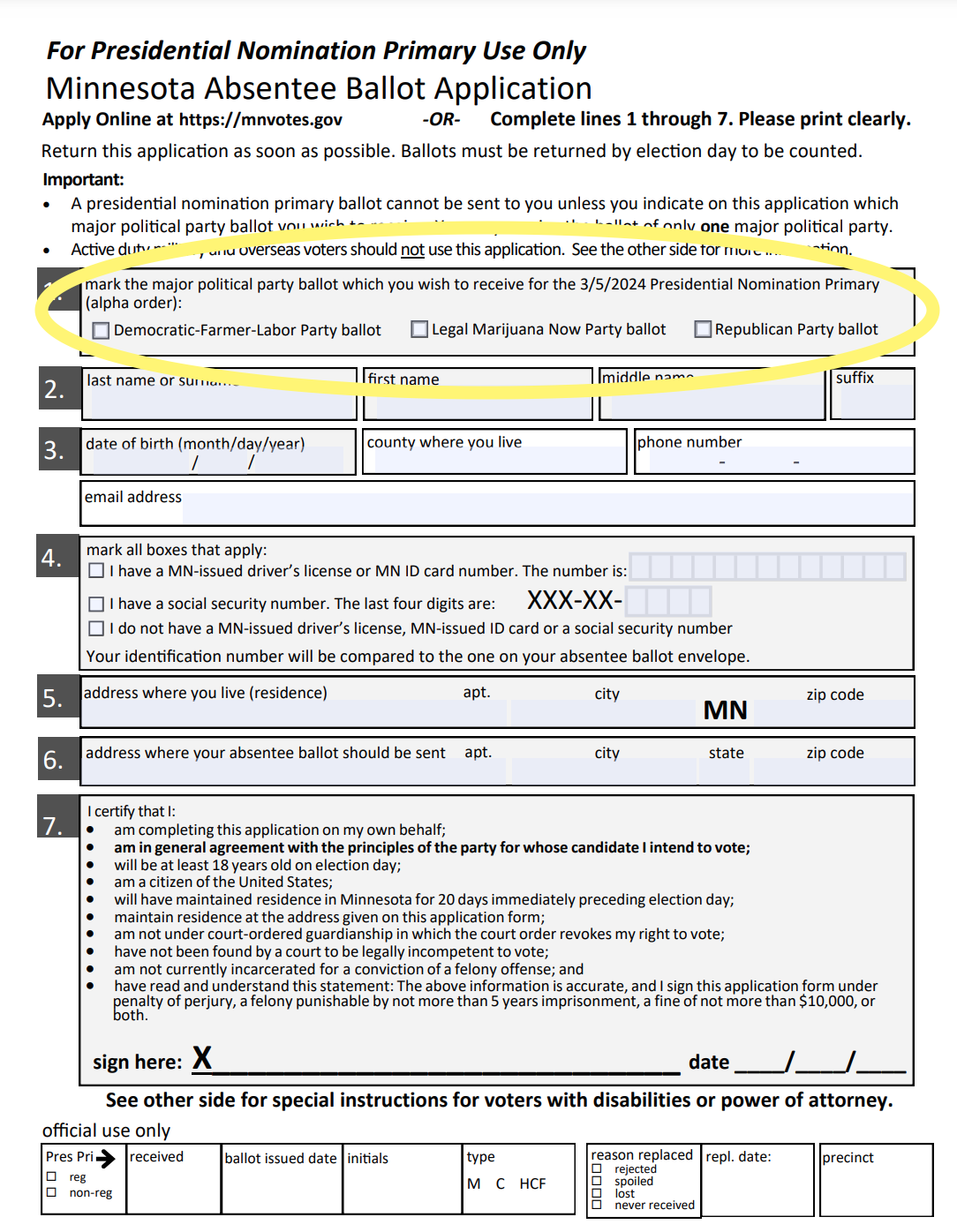 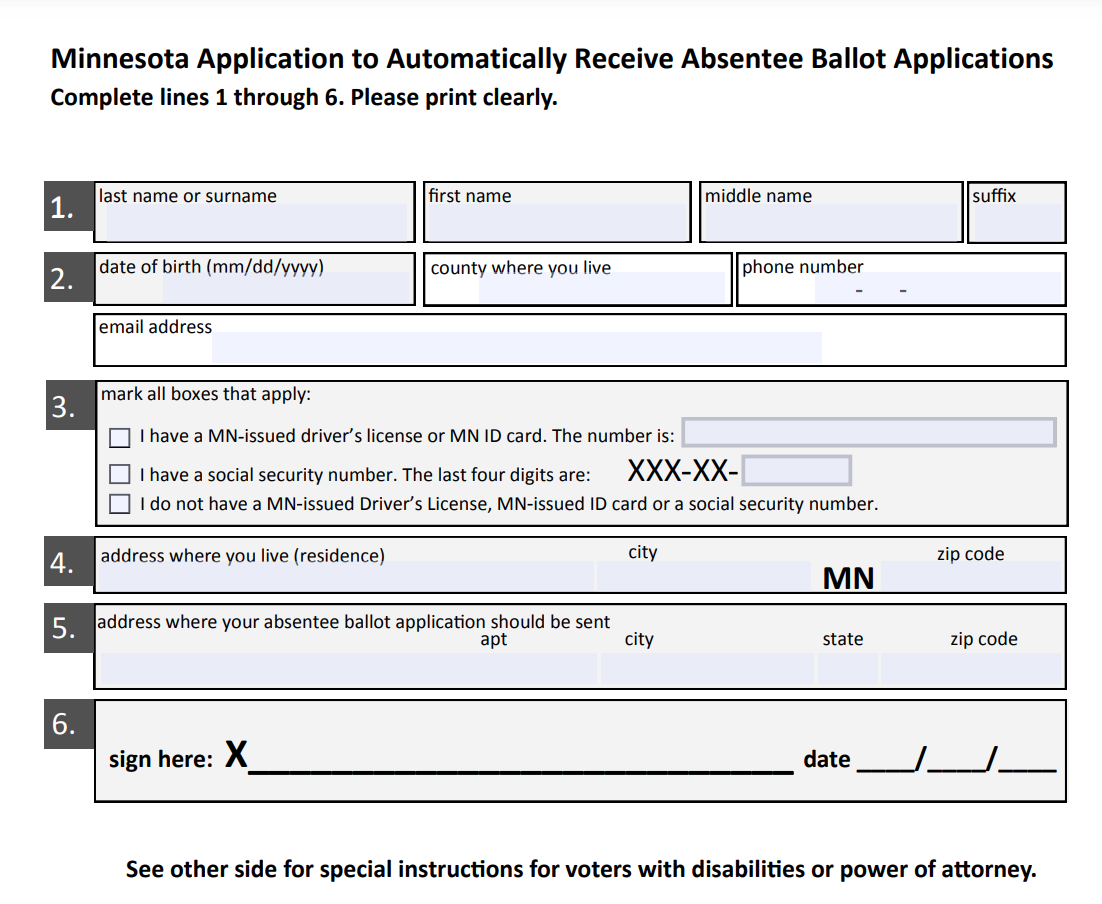 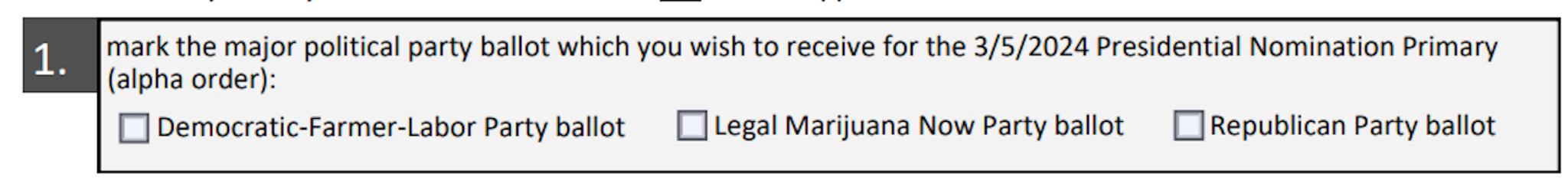 Absentee Ballots
If someone asks for an absentee request, you legally *MUST* give them one
All absentee requests (GOP and DFL) *MUST* be returned to the county election office as soon as possible: https://www.sos.state.mn.us/elections-voting/find-county-election-office/ 
Ballot return window
Disengaged voters & the automatic absentee ballot list
https://www.sos.state.mn.us/media/1914/application-to-automatically-receive-absentee-applications.pdf (automatic absentee ballot application)
www.sos.state.mn.us/media/3899/2024-presidential-primary-absentee-ballot-application.pdf (regular print)
www.sos.state.mn.us/media/2688/large-print-english-regular-absentee-ballot-application.pdf (large print)
www.sos.state.mn.us/elections-voting/how-elections-work/presidential-primary/ (general info)
Killing two birds with one stone 
& 
maximizing caucus turnout along the way
Ideas to include on a caucus handout FOR REPUBLICANS ONLY:
Email & phone number for BPOU 
Upcoming BPOU events
Caucus locations for the whole BPOU
LInk to caucus finder website on SOS (will be available starting Feb. 7 at https://www.sos.state.mn.us/elections-voting/how-elections-work/precinct-caucuses/) 
Results from 2022 elections to help convince people to VOTE! 
Statewide auditor’s race: lost by 8,000 votes
Statewide attorney general’s race: lost by 20,000
Minnesota House: lost by less than 4,000 votes (less than 1,000 votes in 7 districts)
Minnesota Senate: lost by less than 300 votes
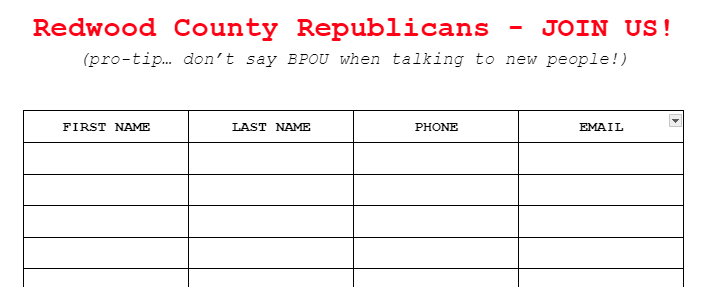 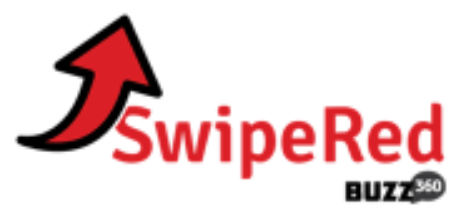 What is SwipeRed?
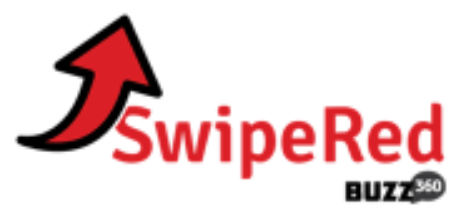 Your contacts
Texting
Calling
Social media 

Your “smart matches”
Phone calling 
Surveying voters which automatically updates data in Data Center 
GOAL: collecting voter data as inexpensively as possible
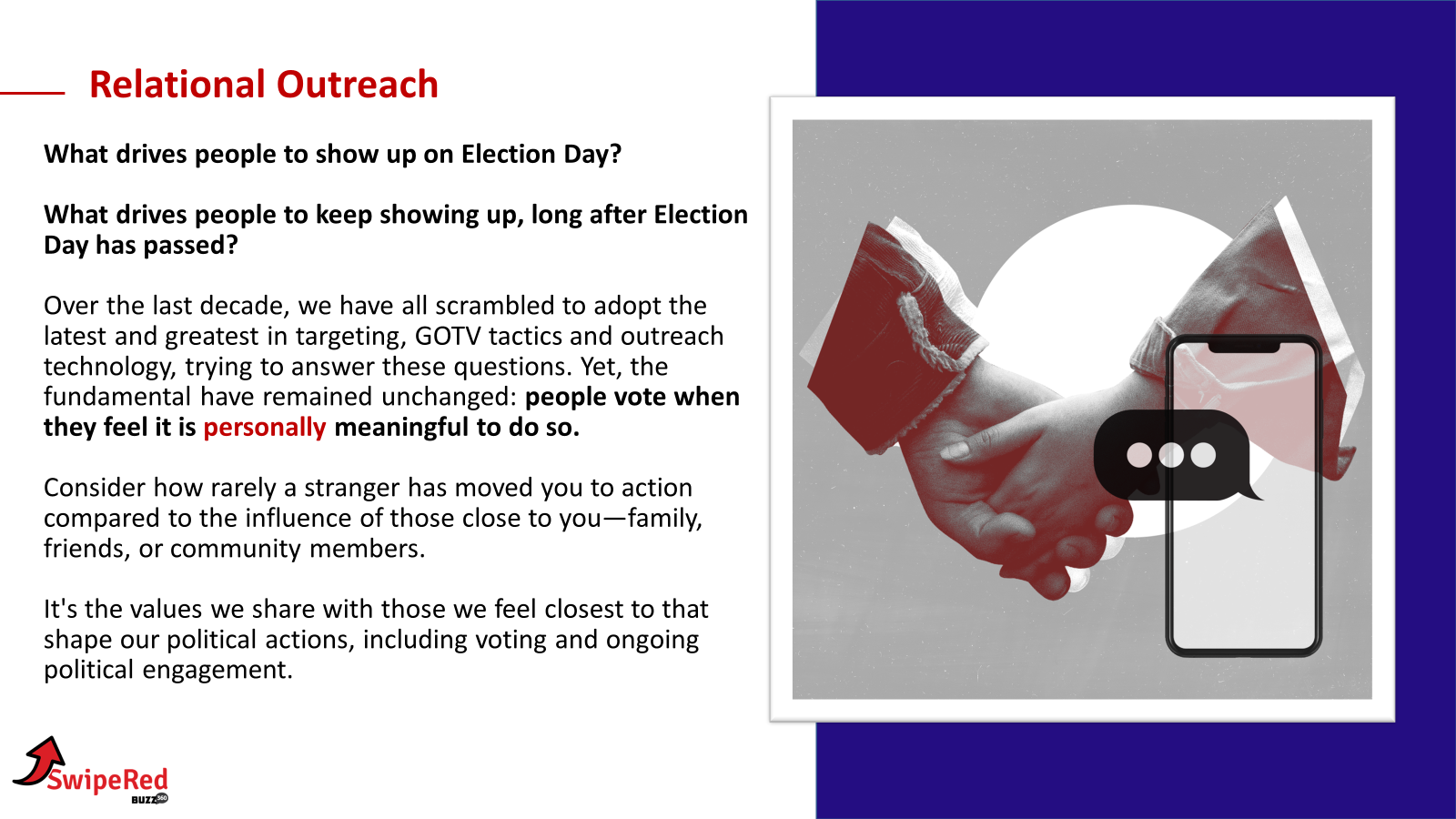 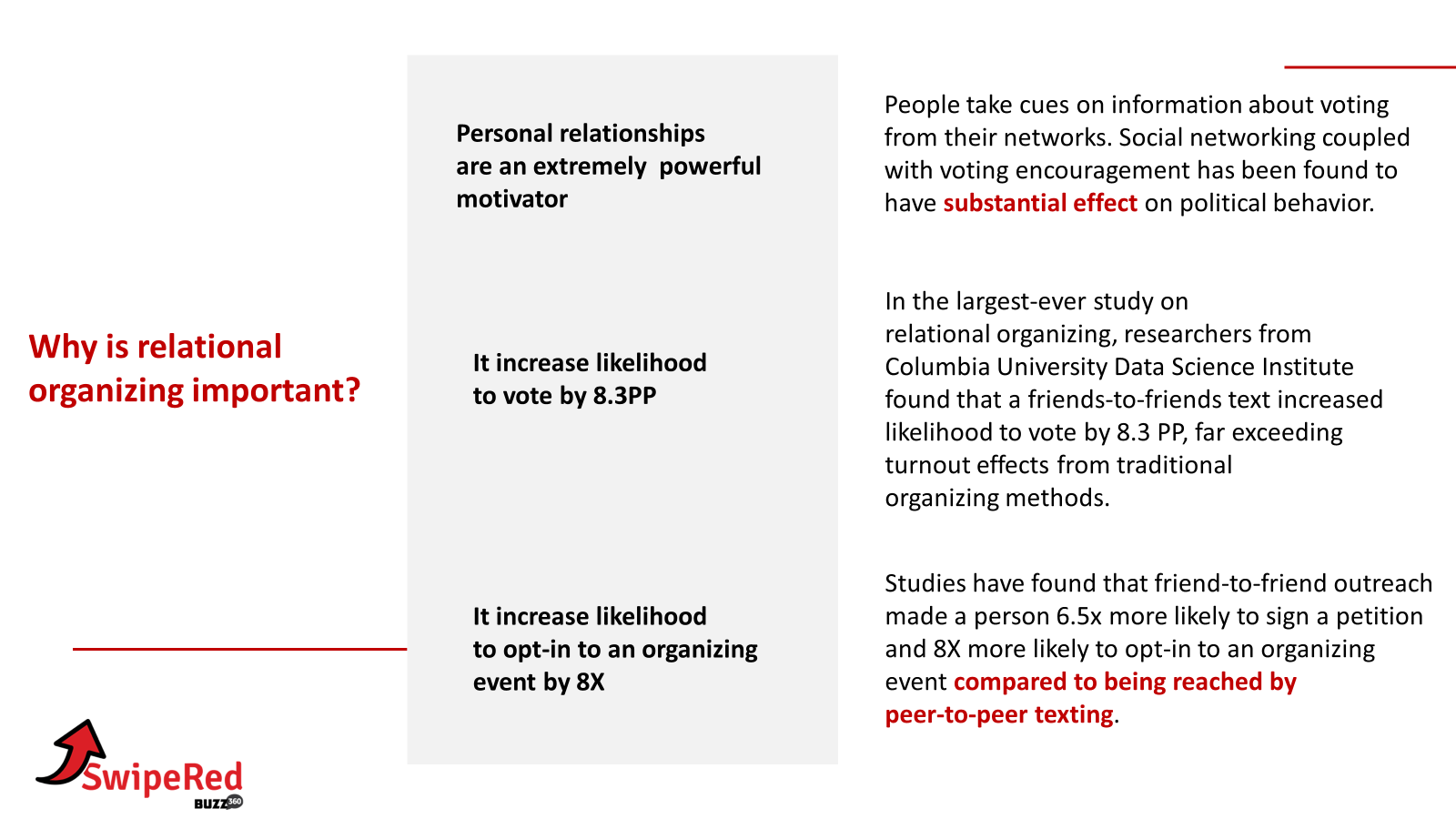 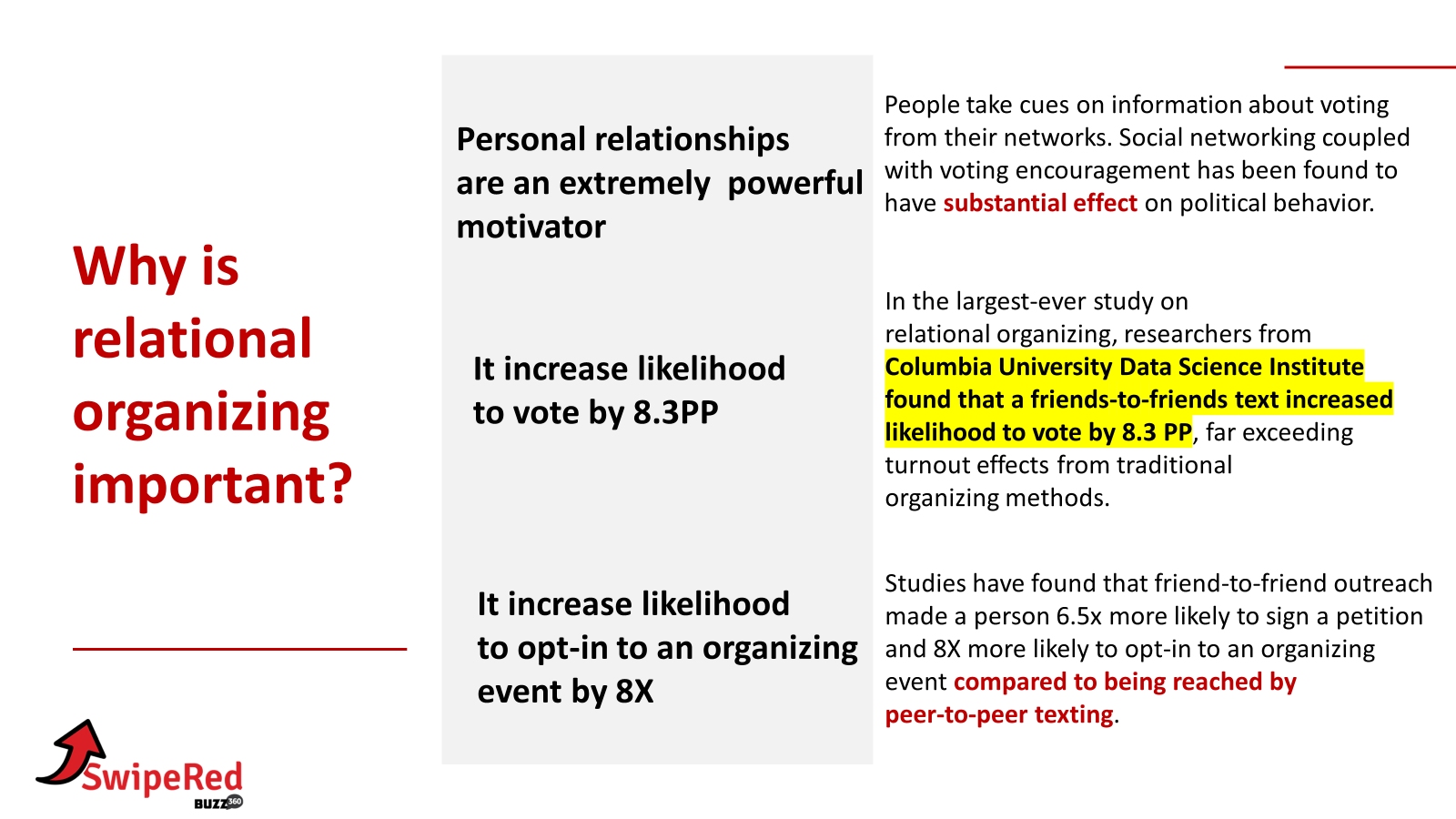 Impact:
3,500 state convention delegates 
x
700 contacts in your phone
= 2,450,000 contacts
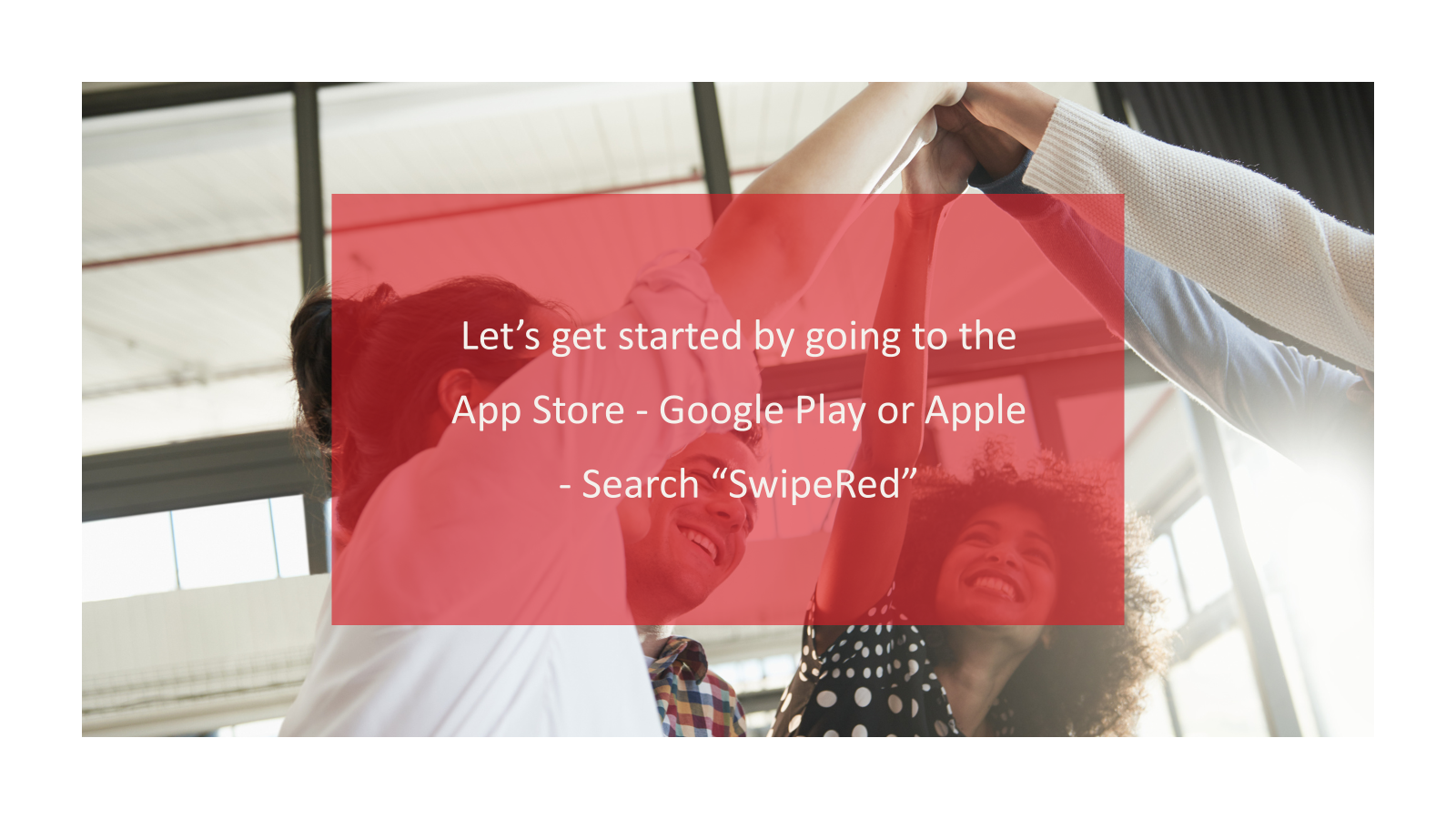 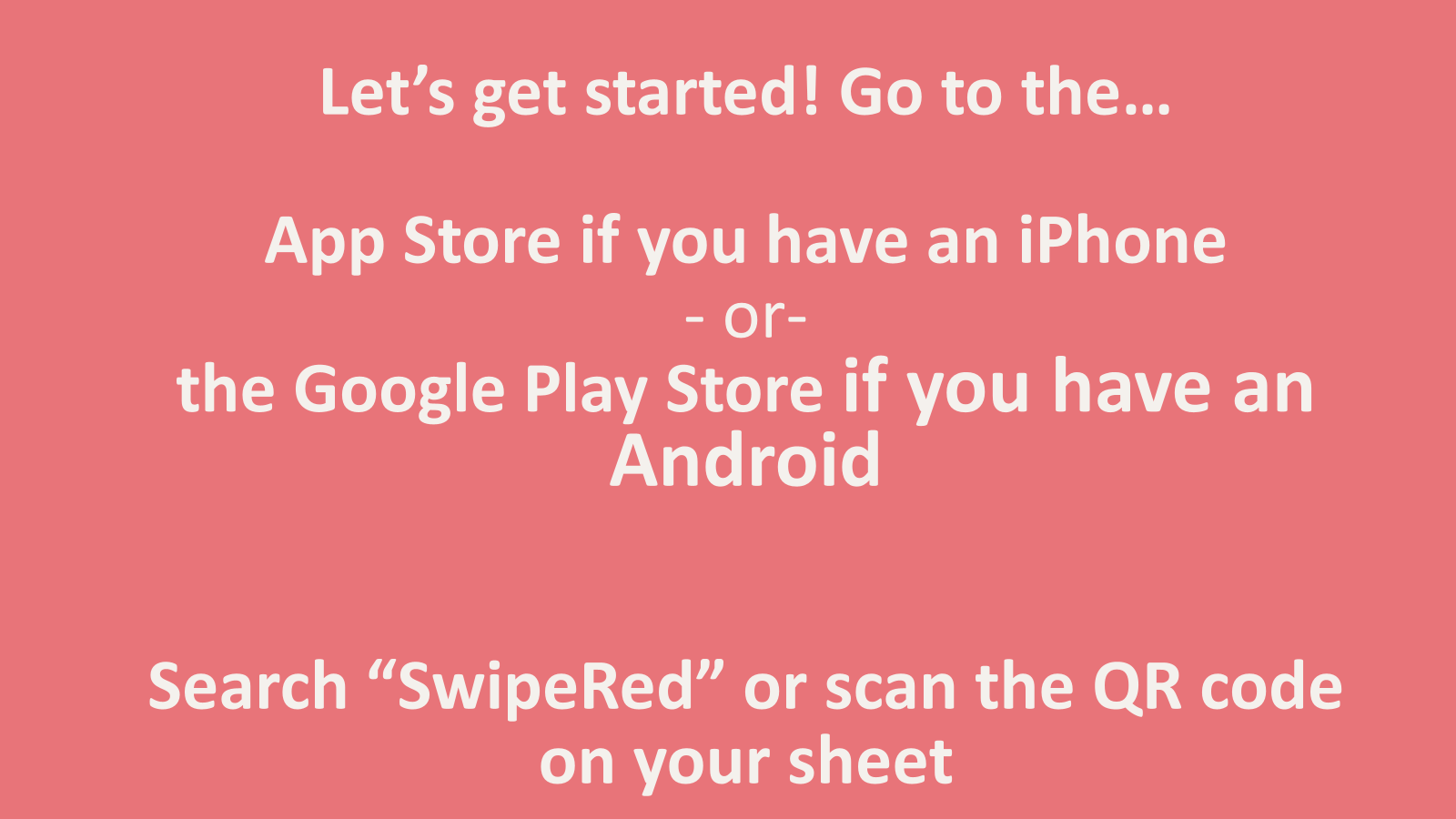 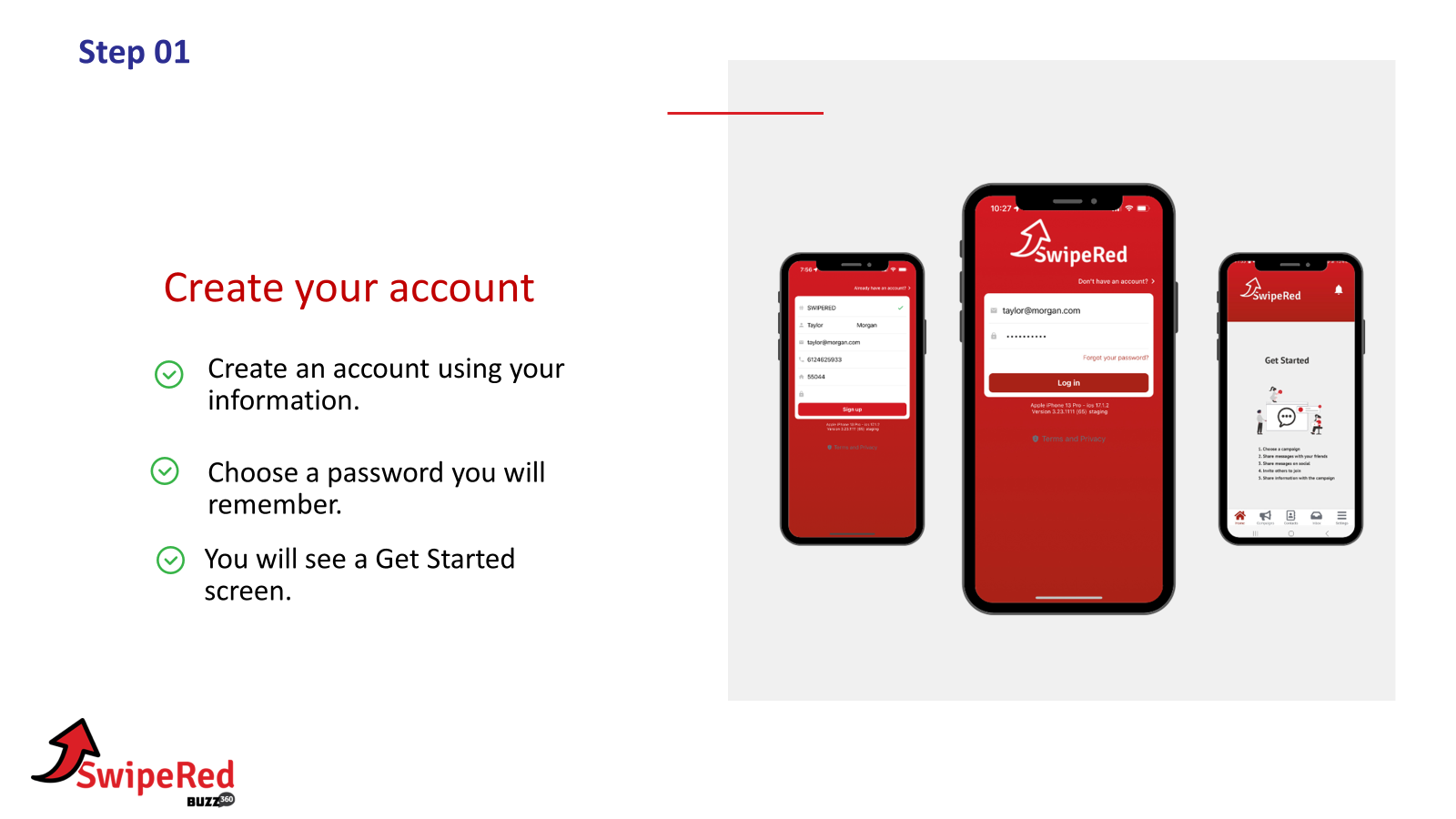 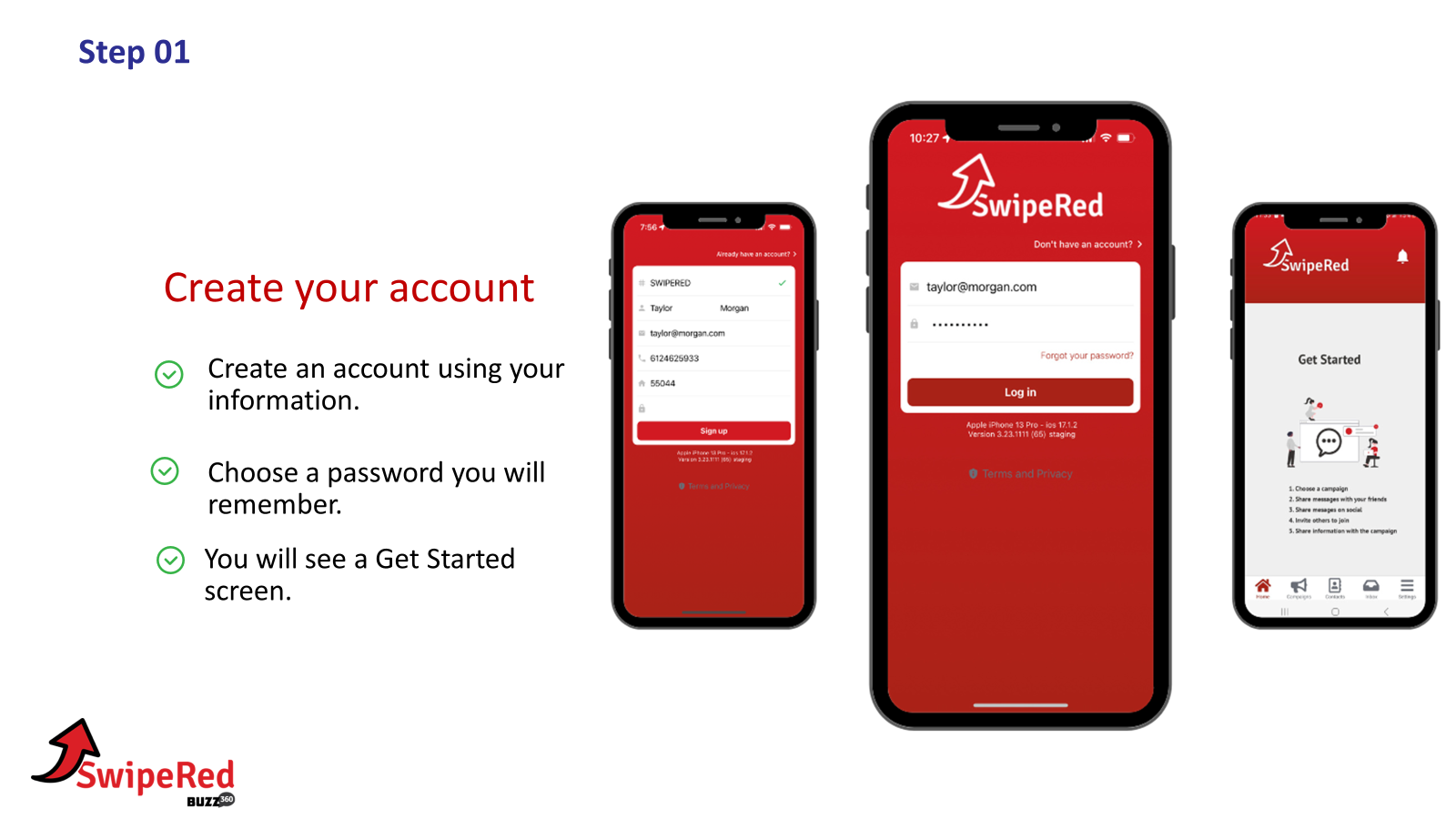 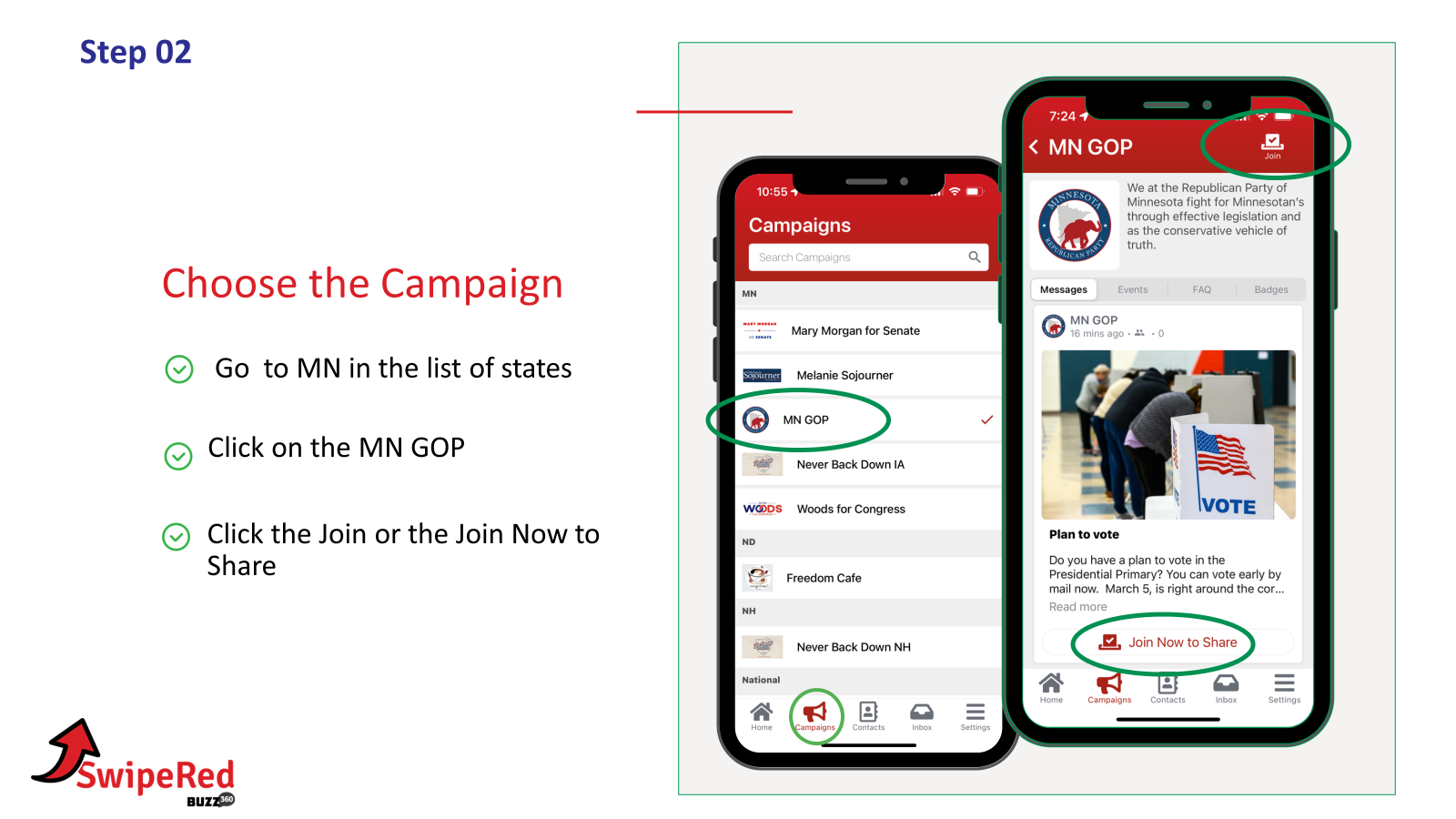 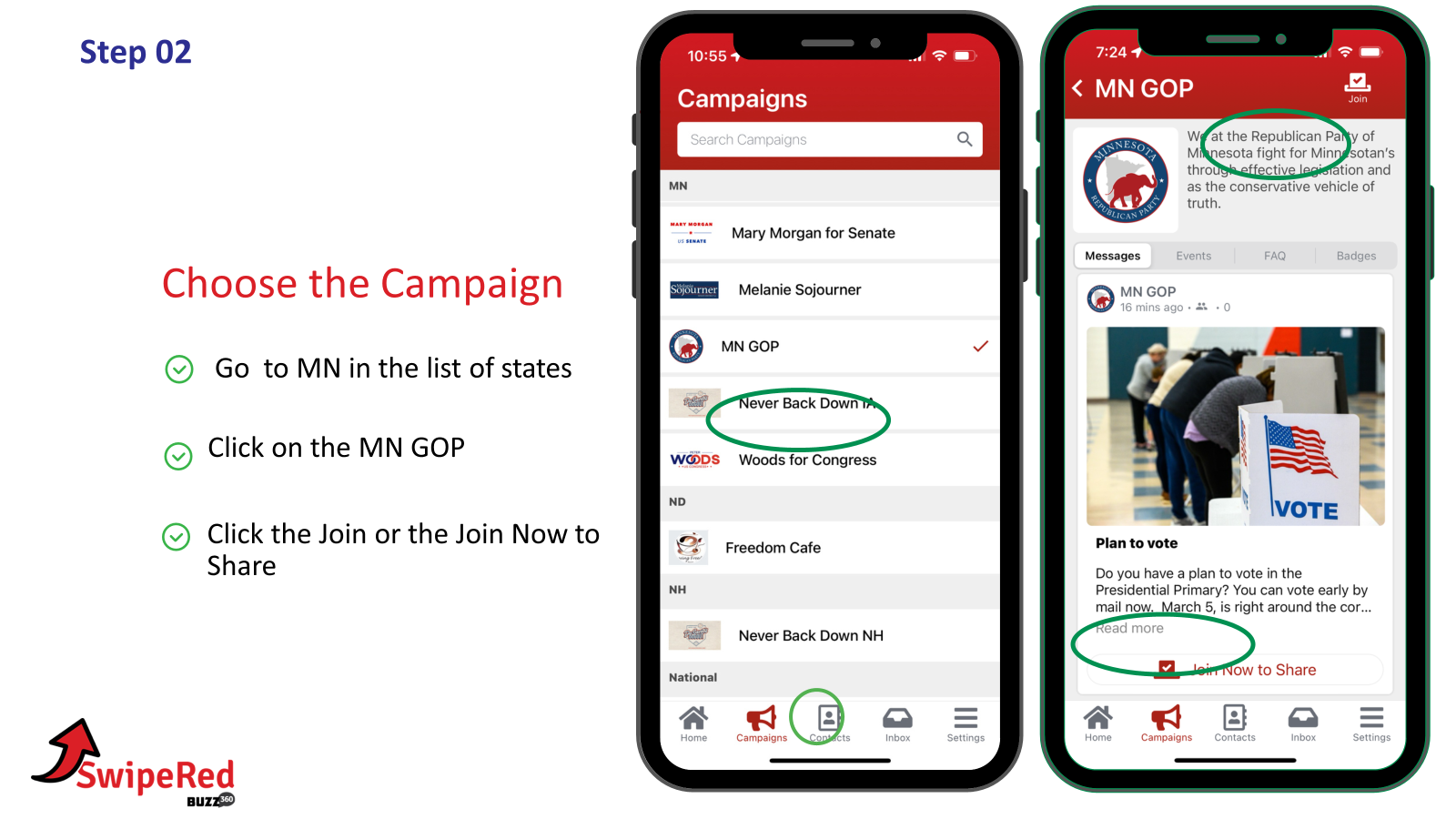 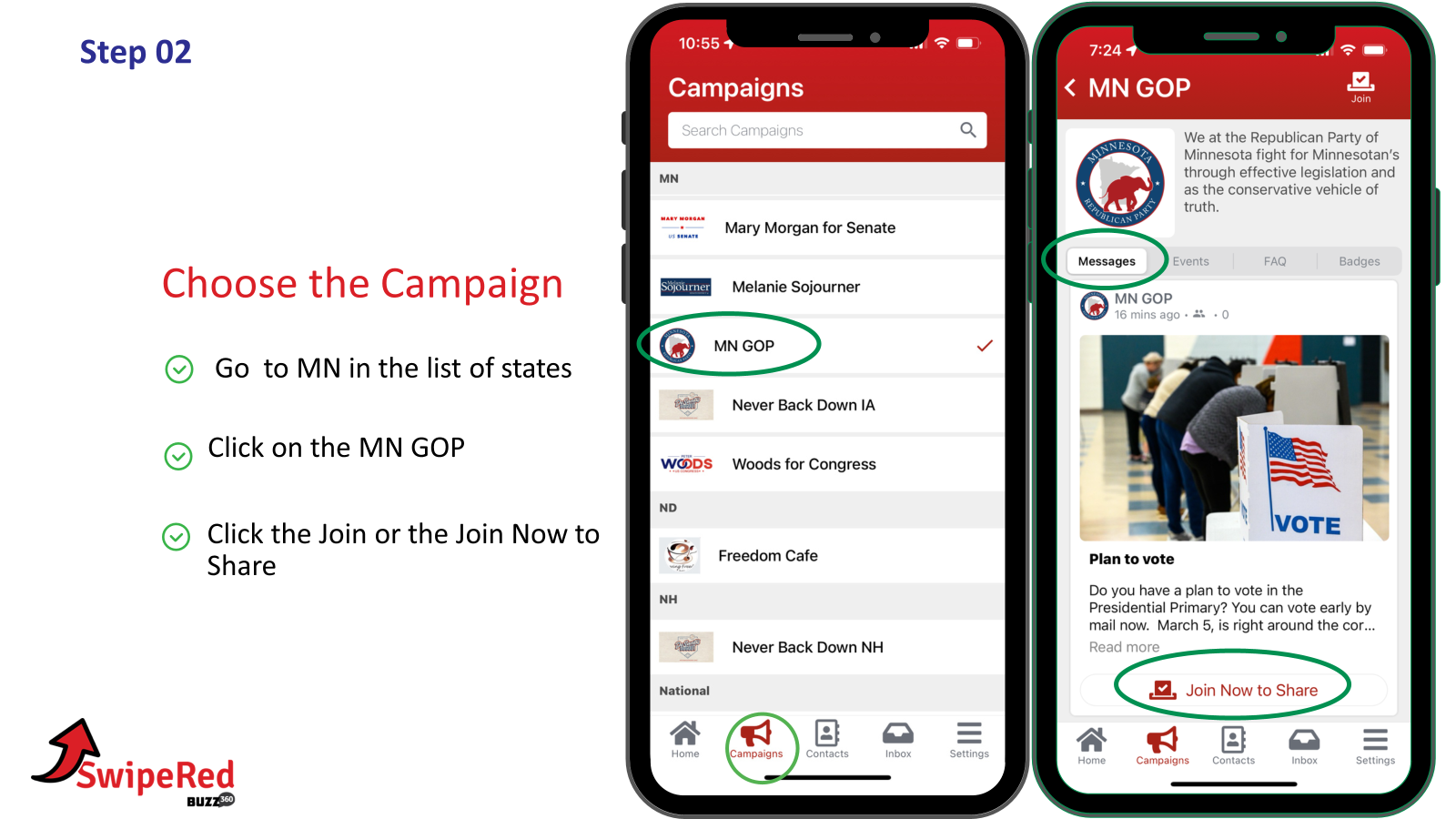 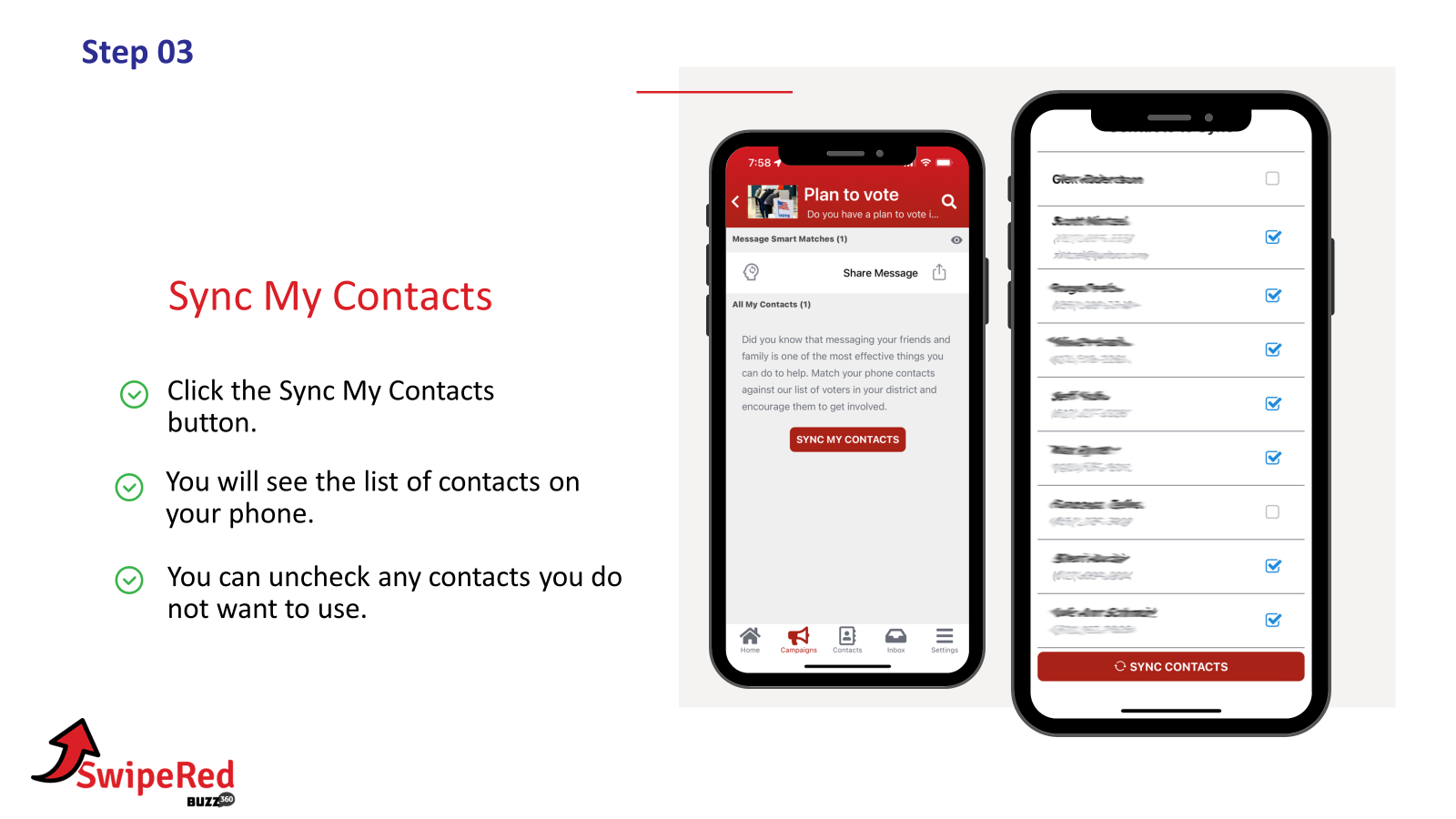 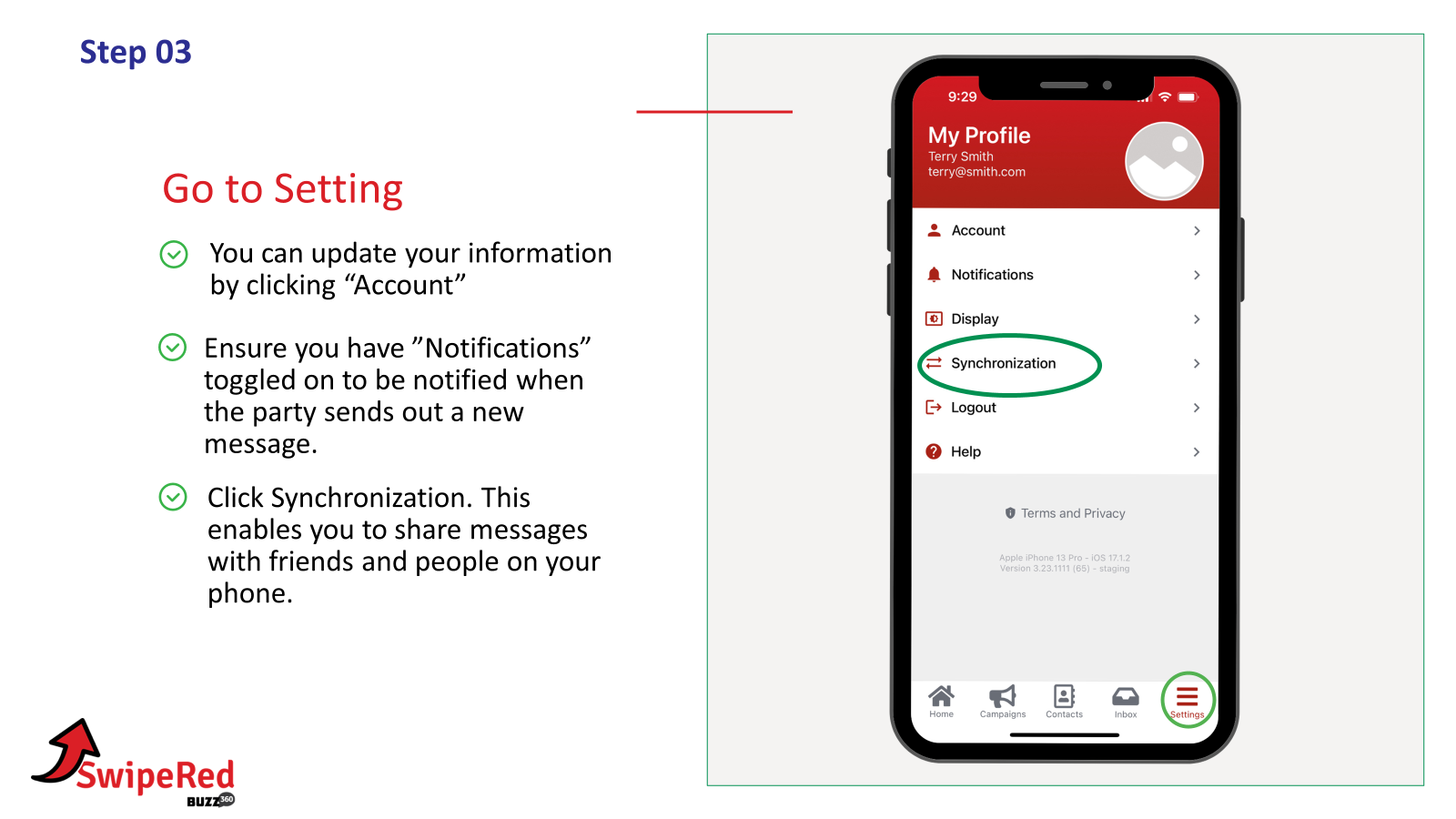 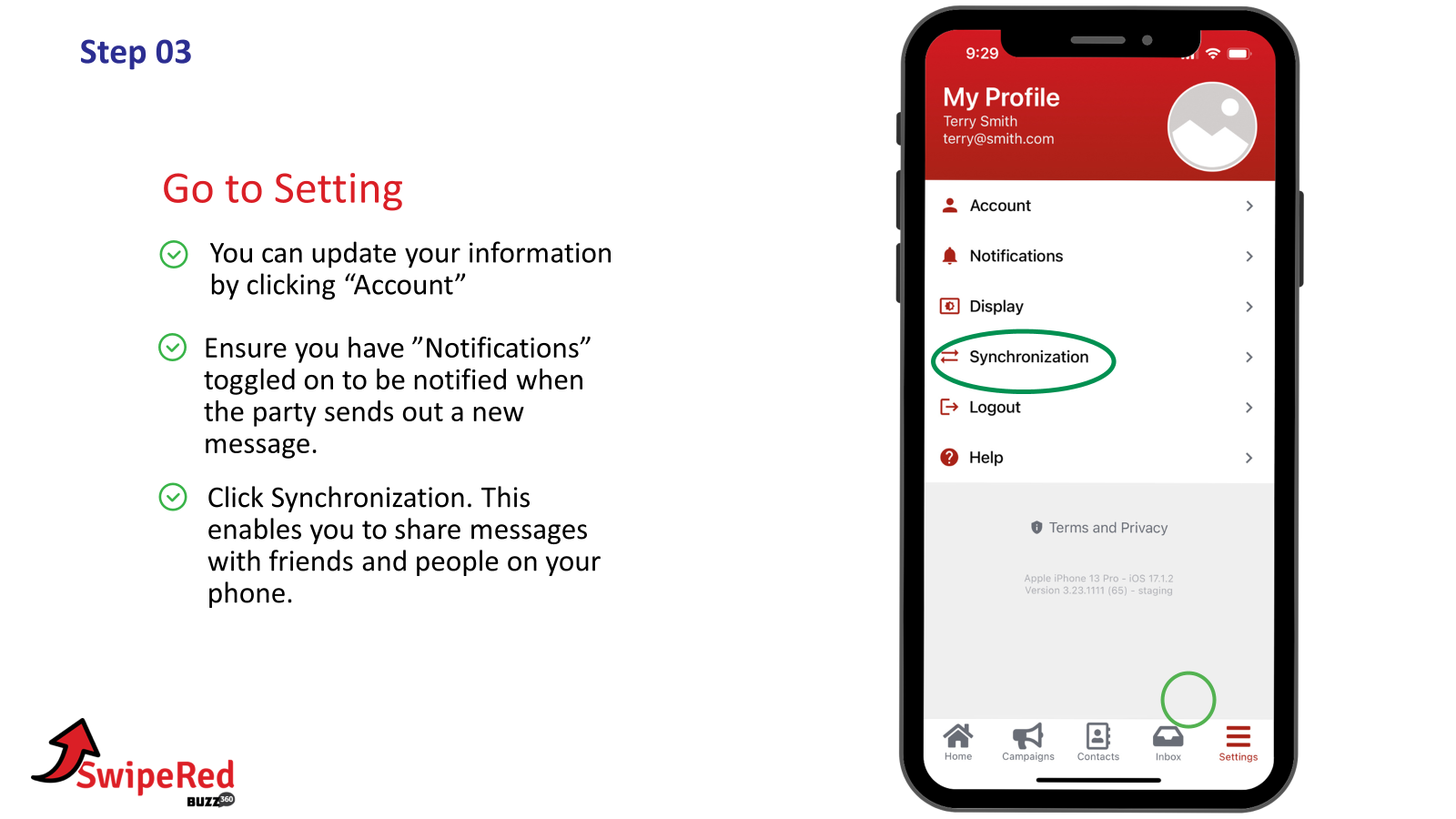 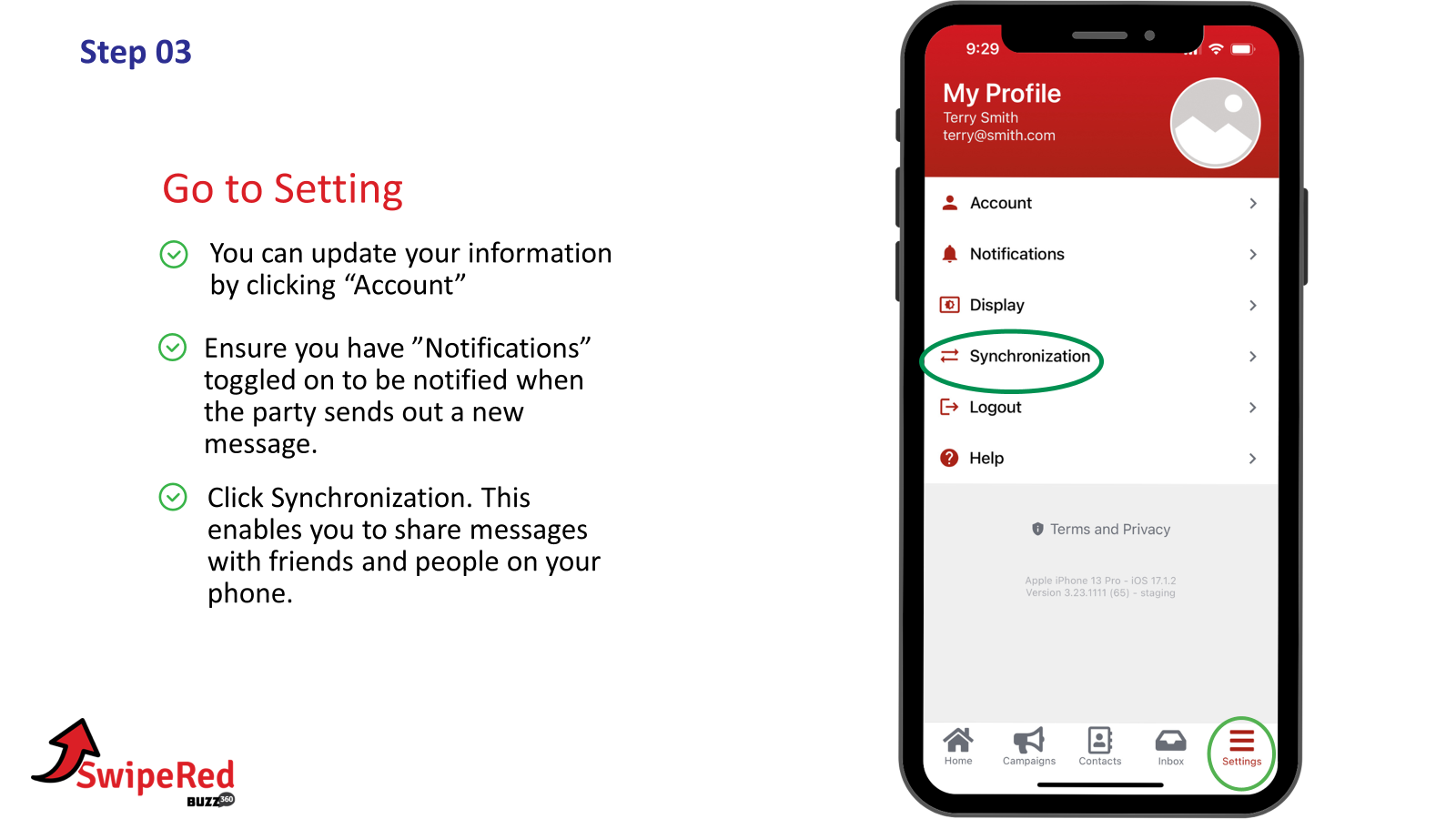 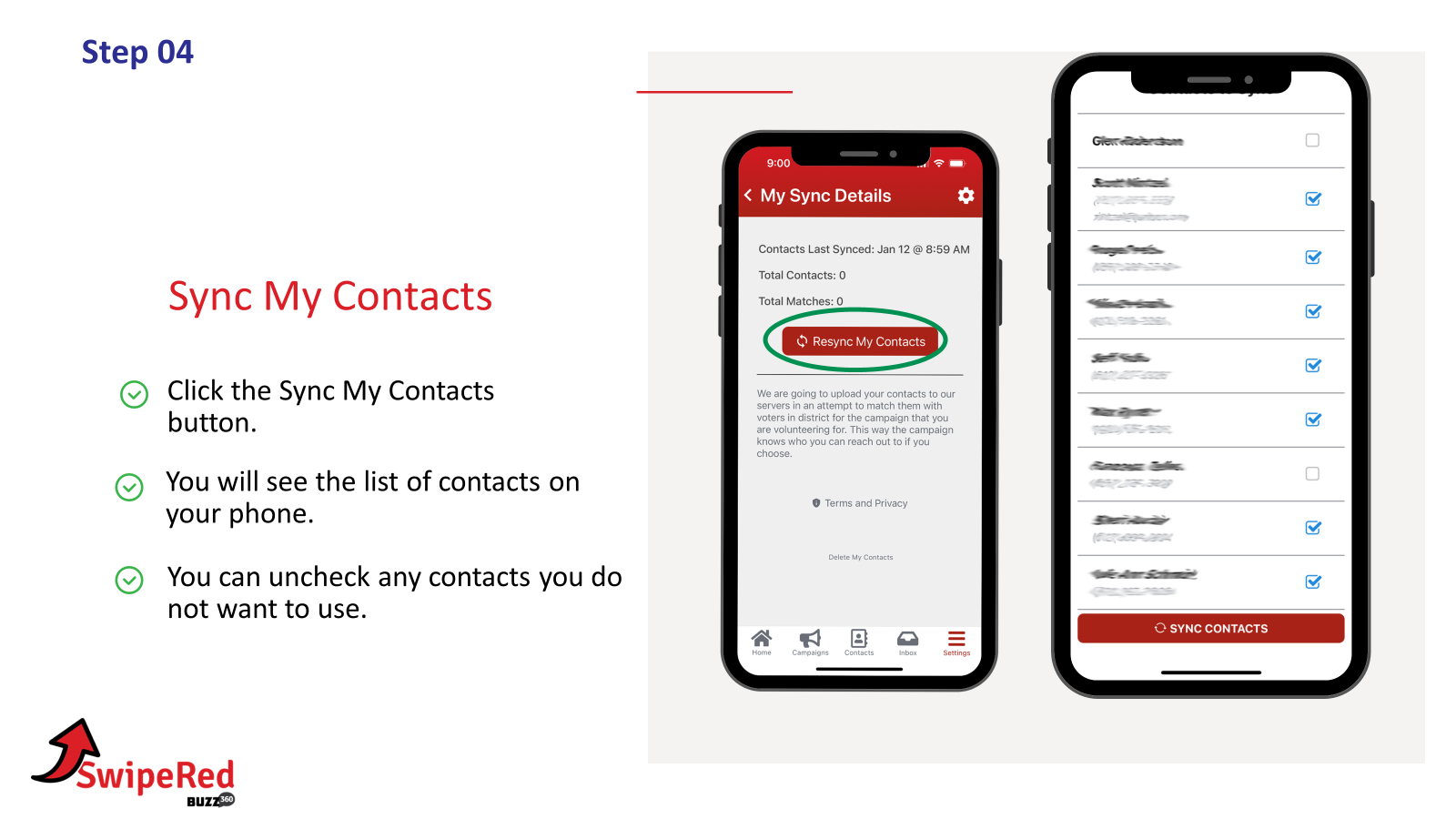 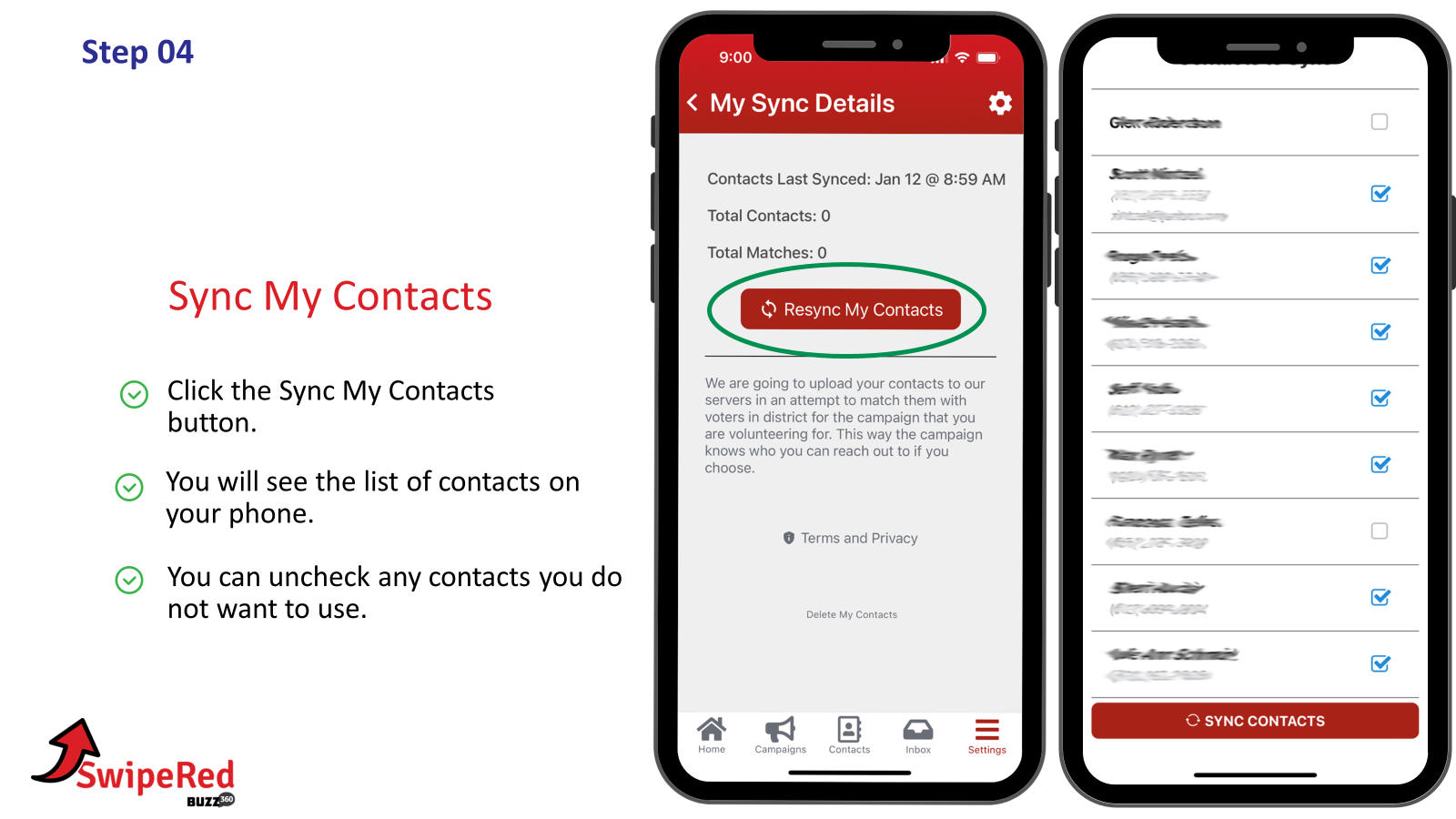 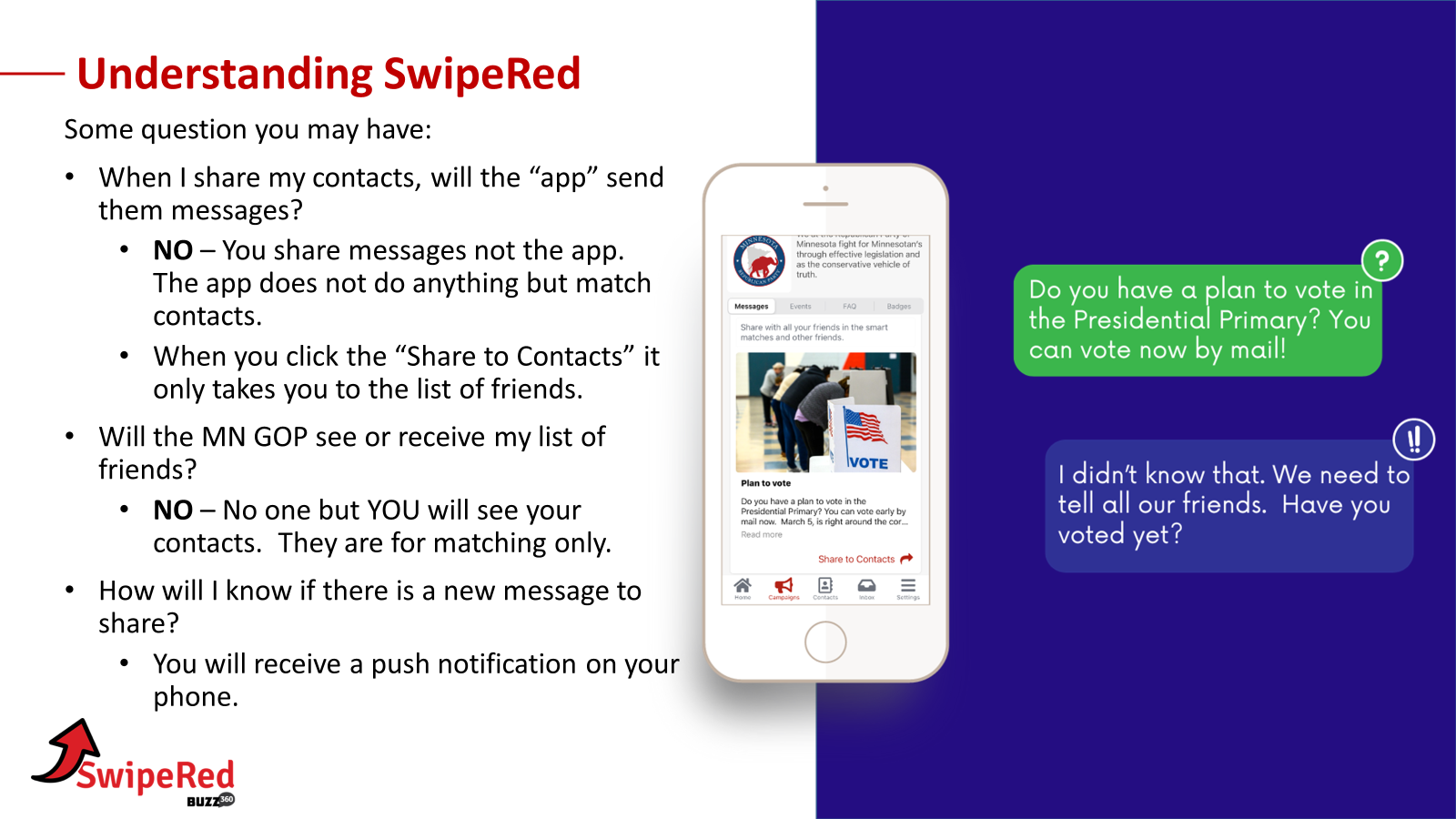 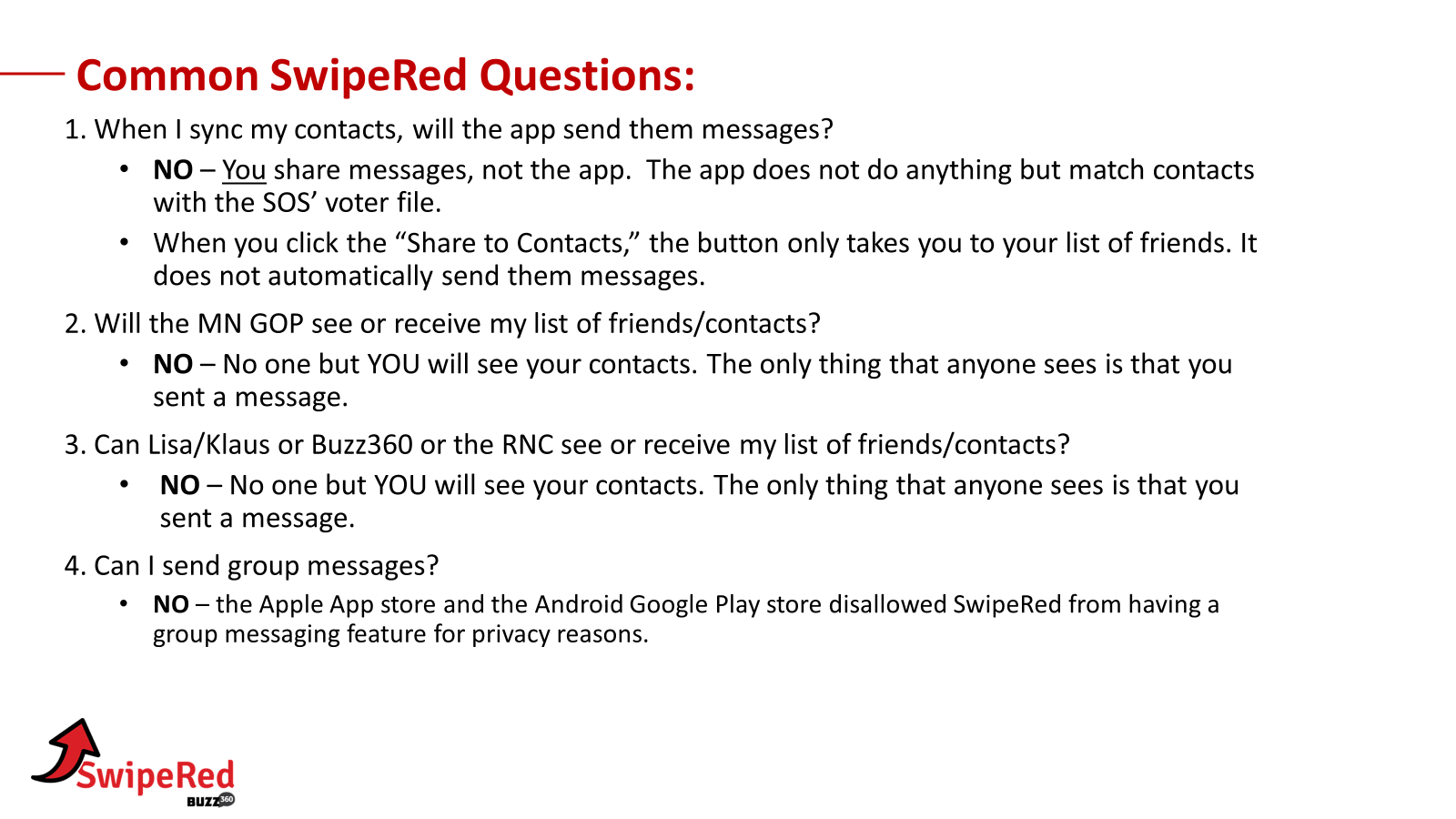 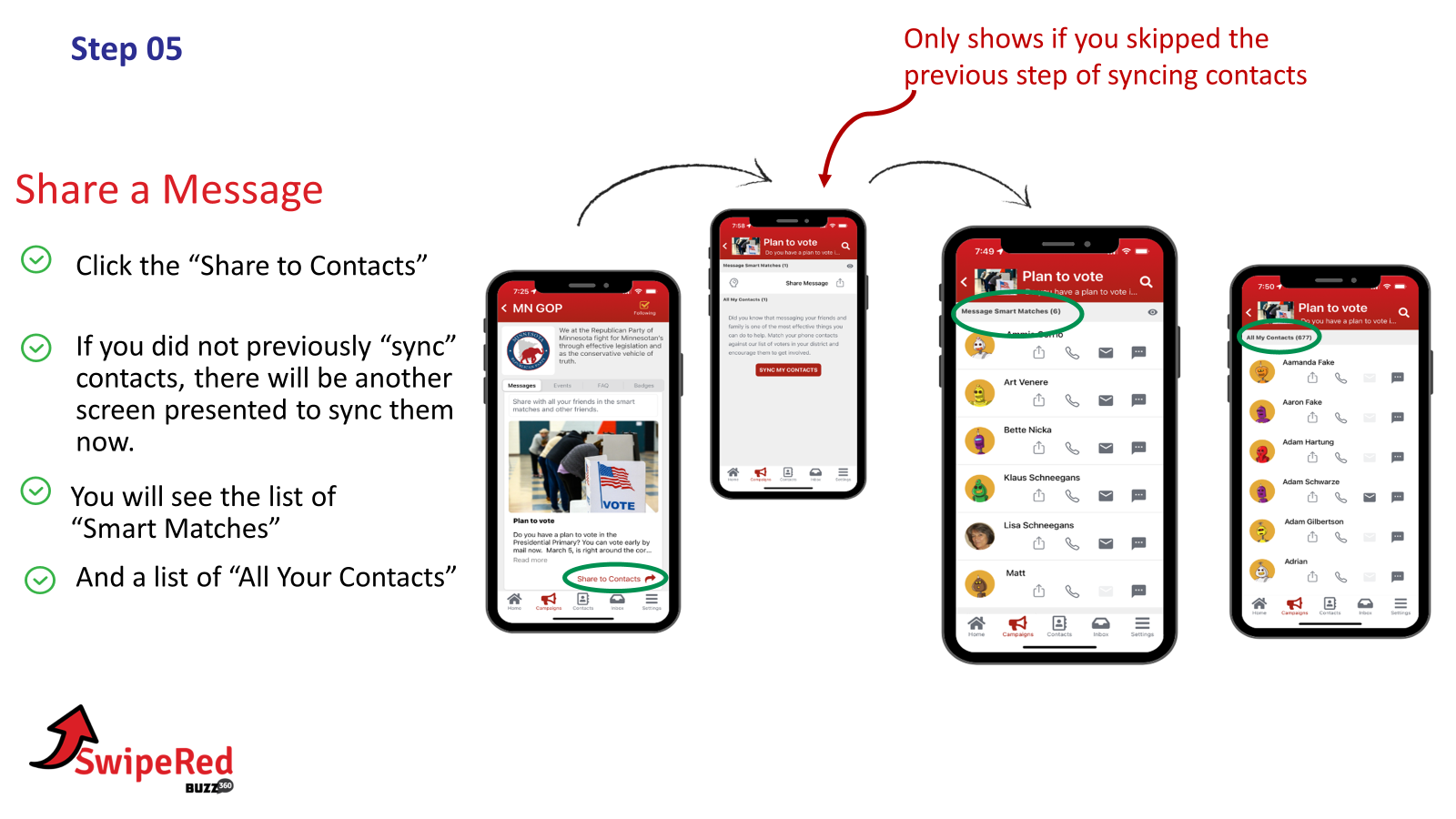 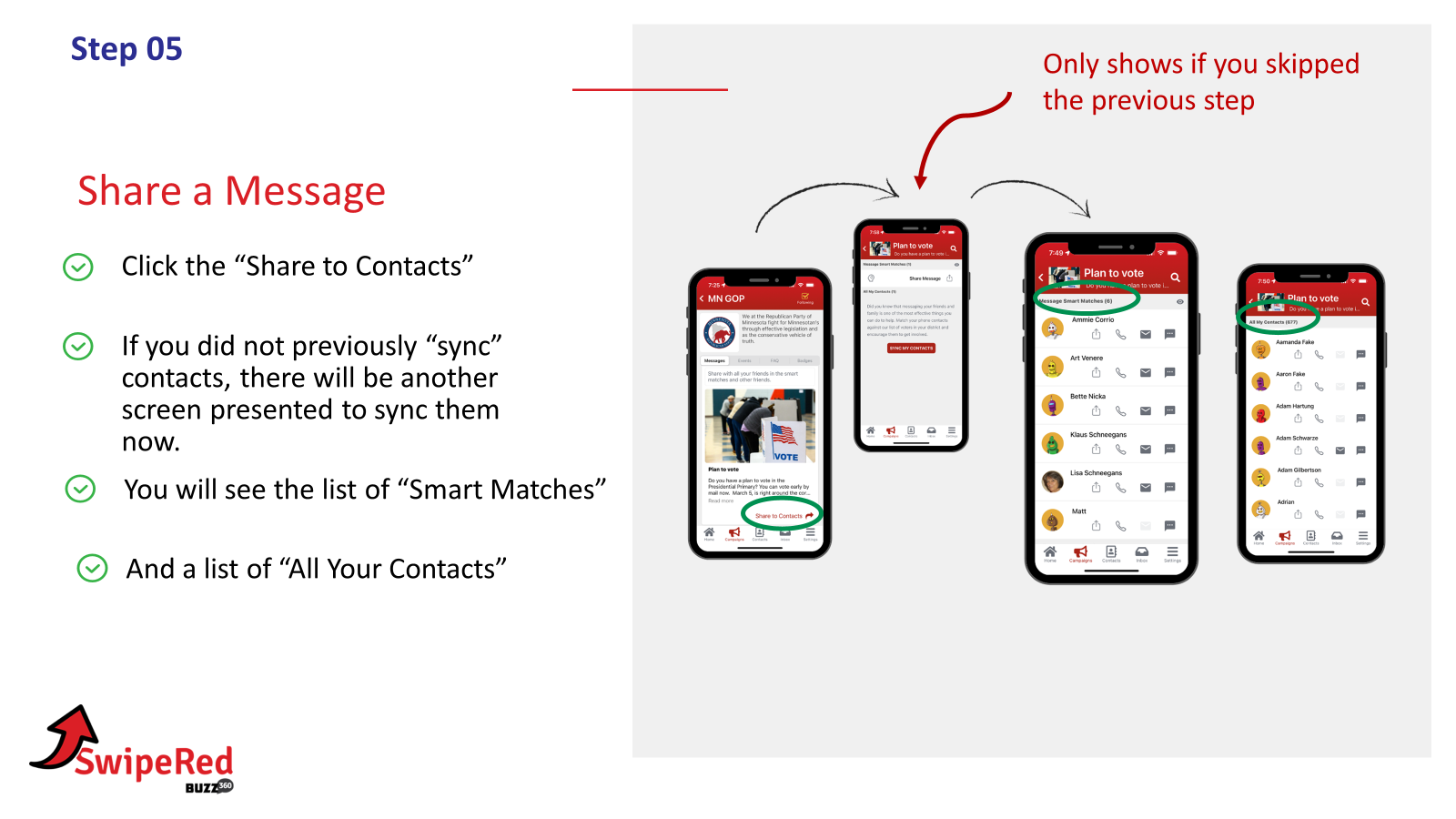 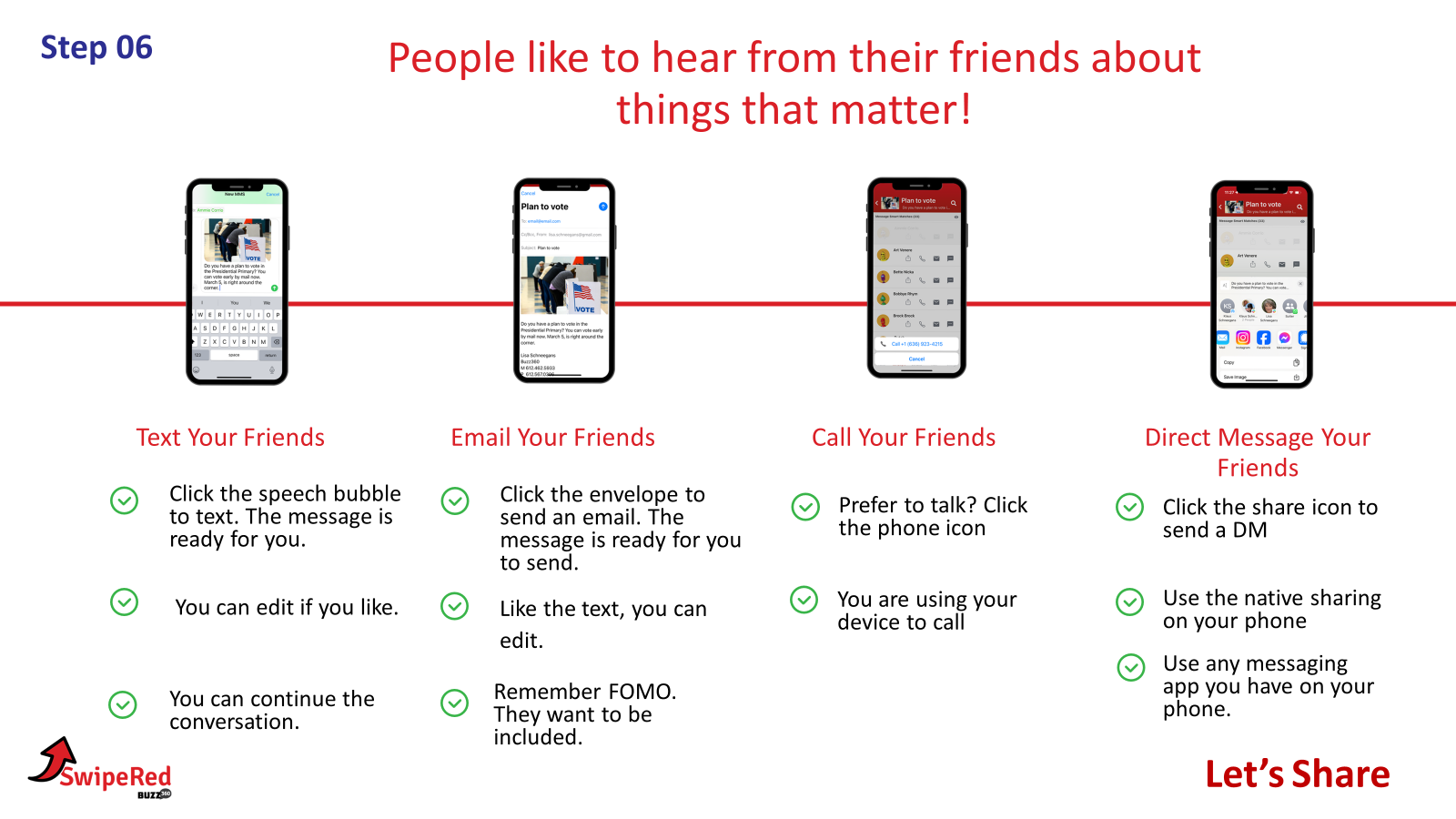 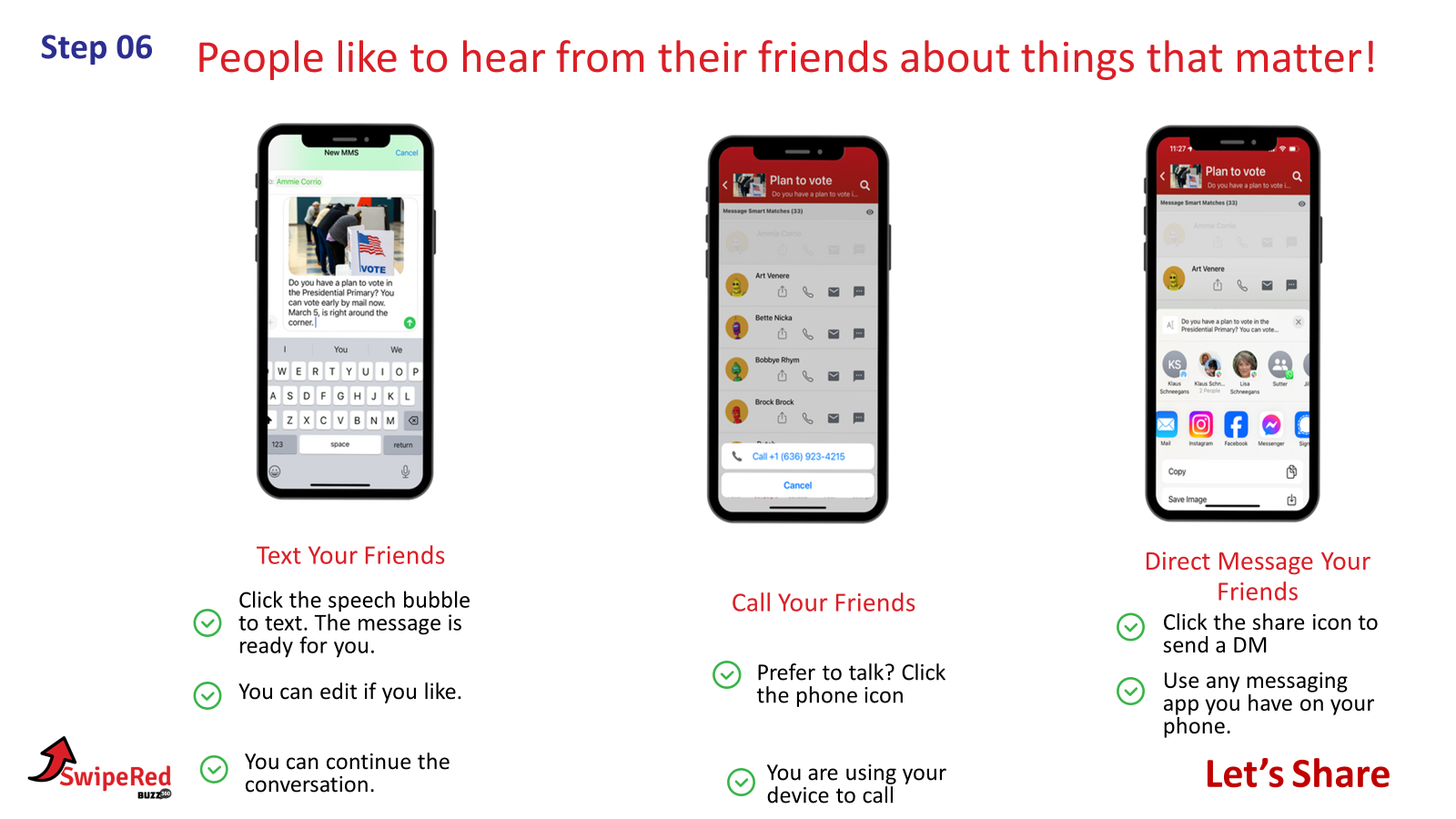 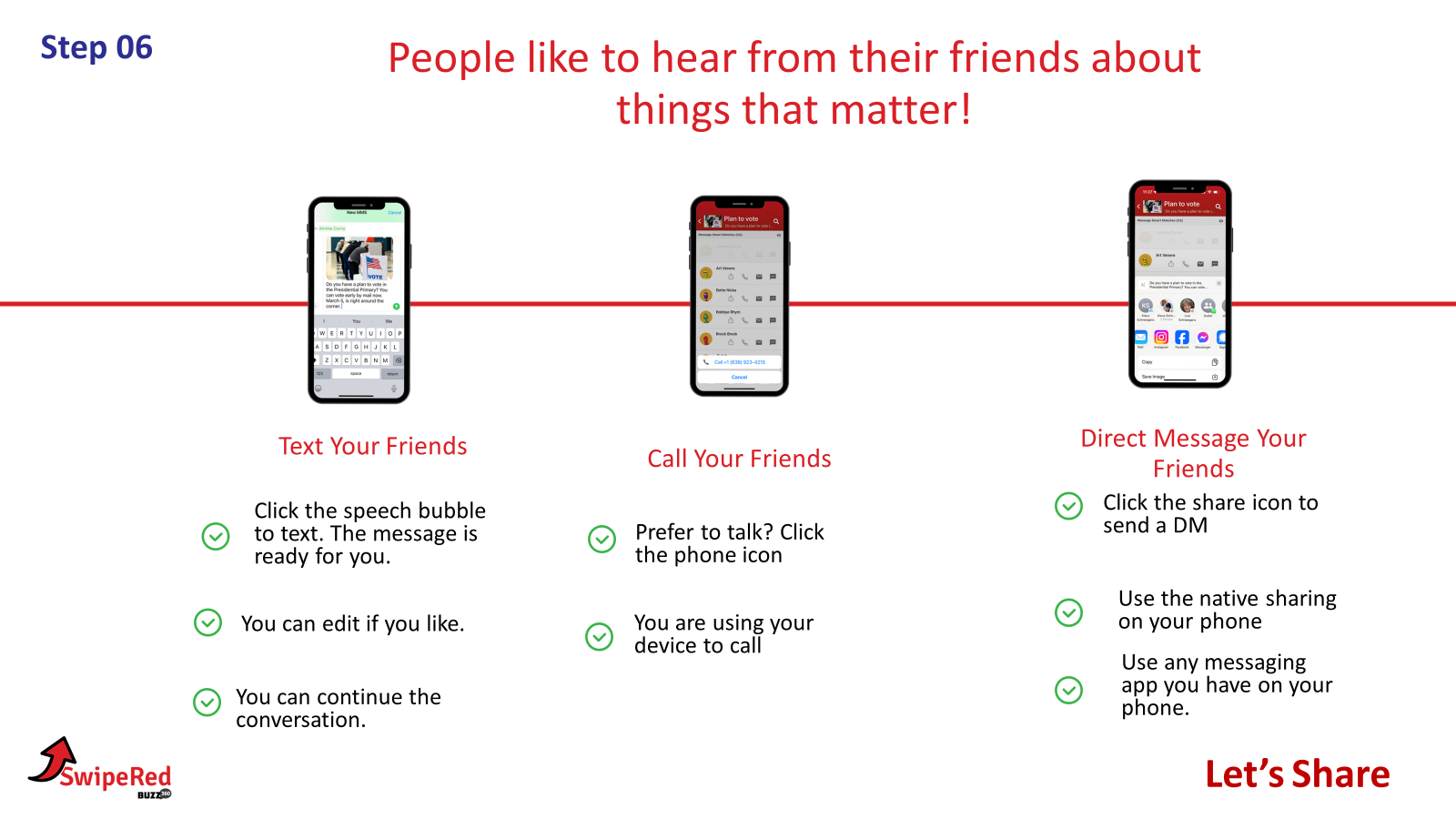 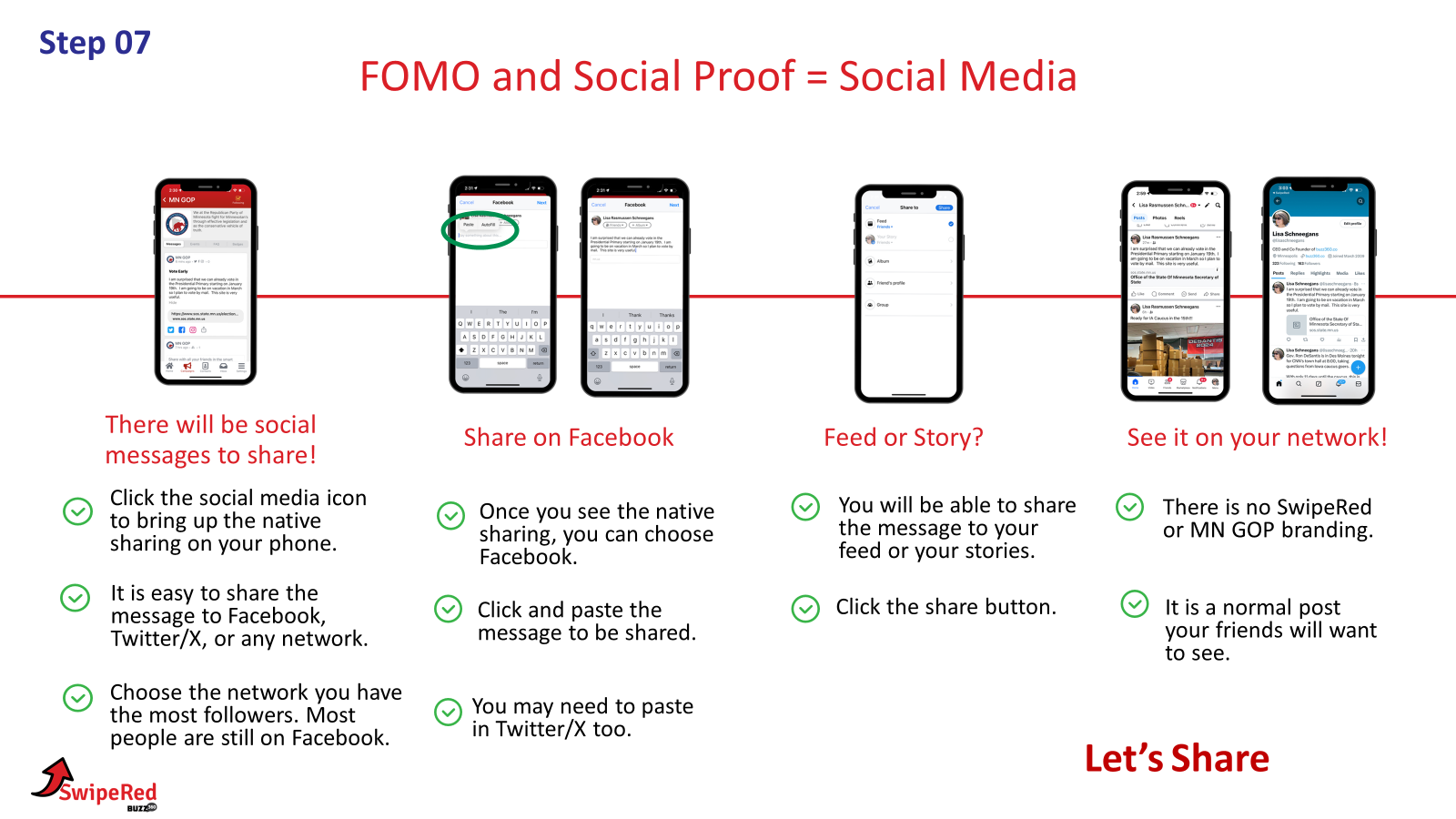 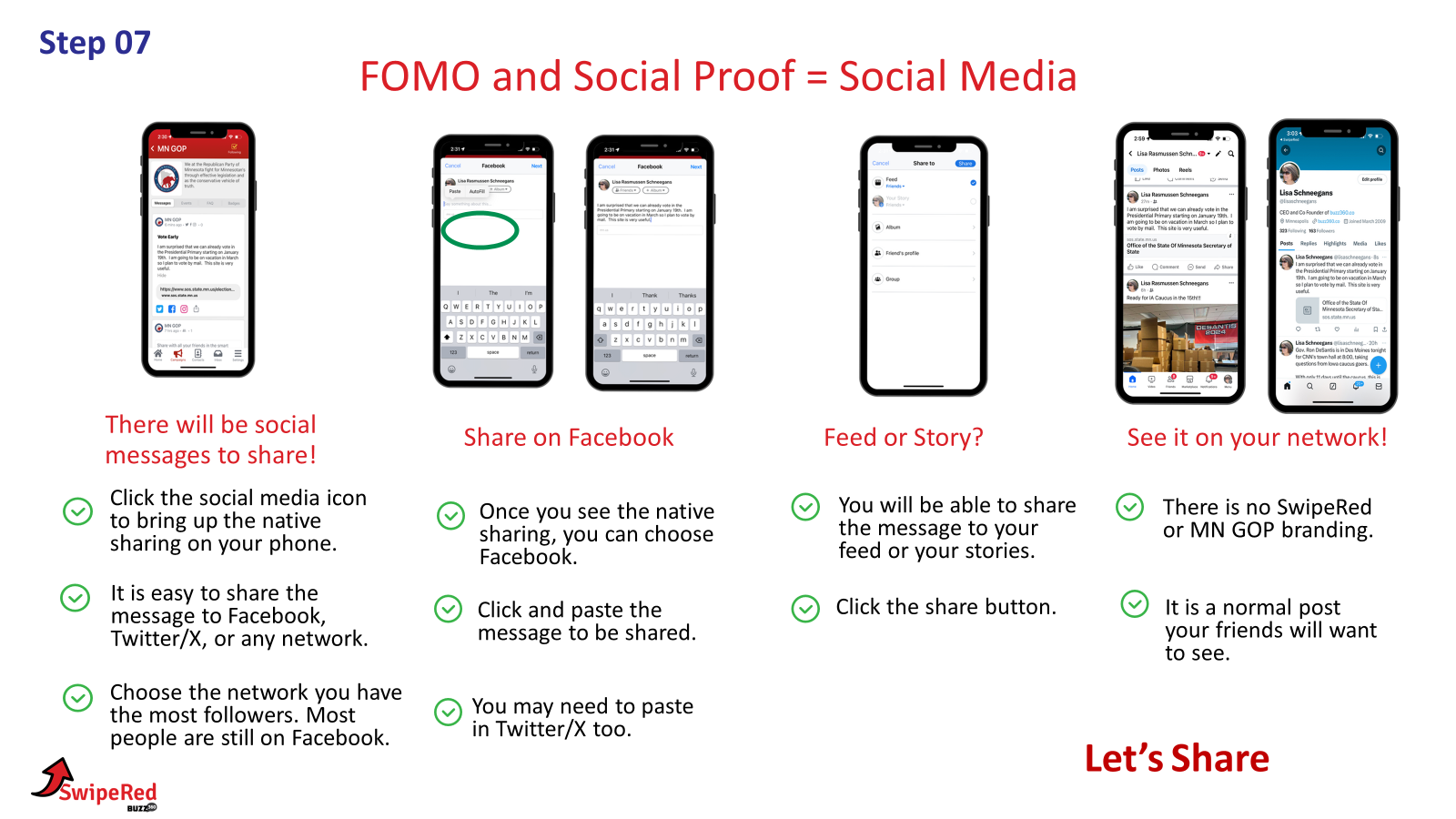 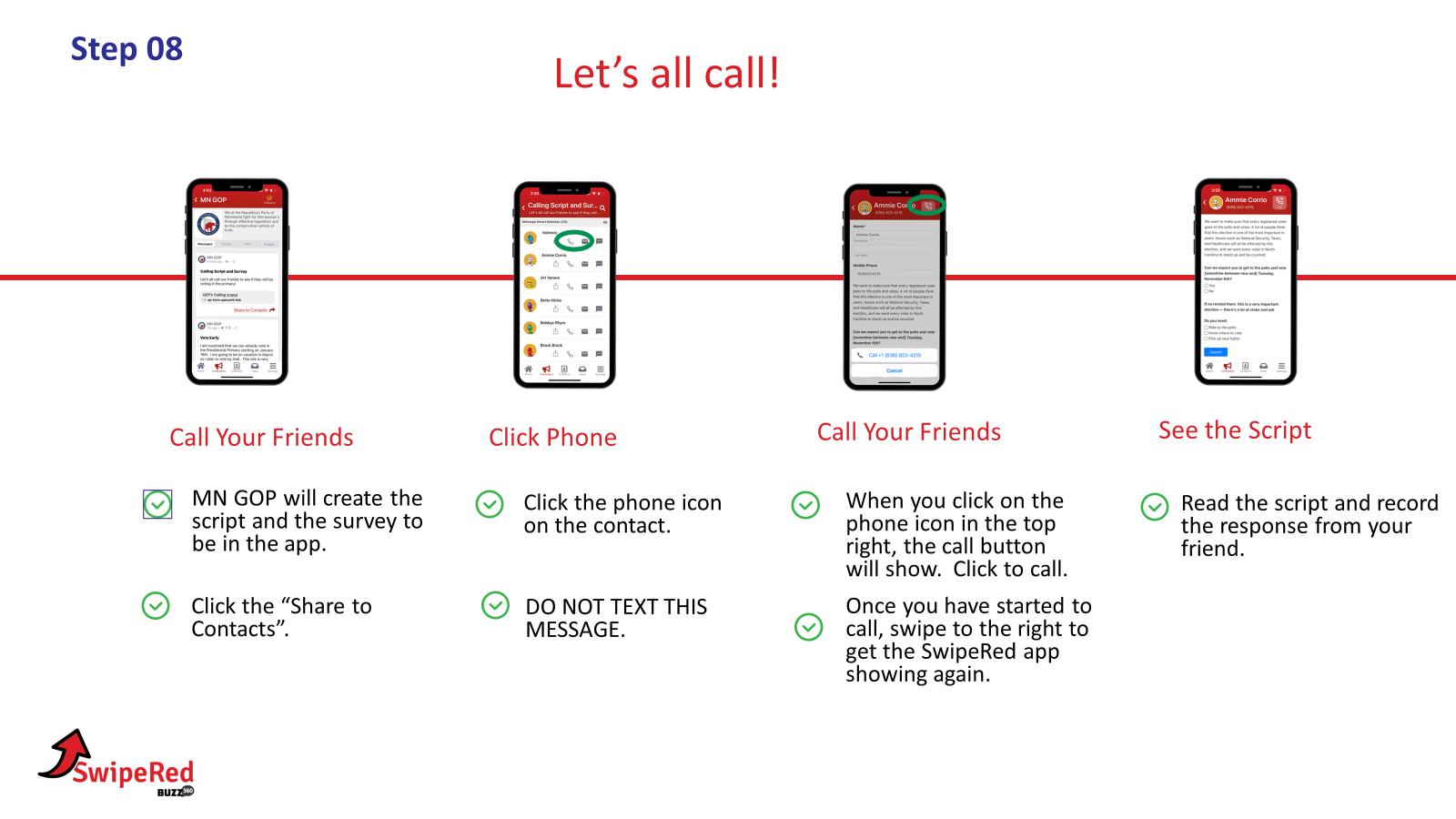 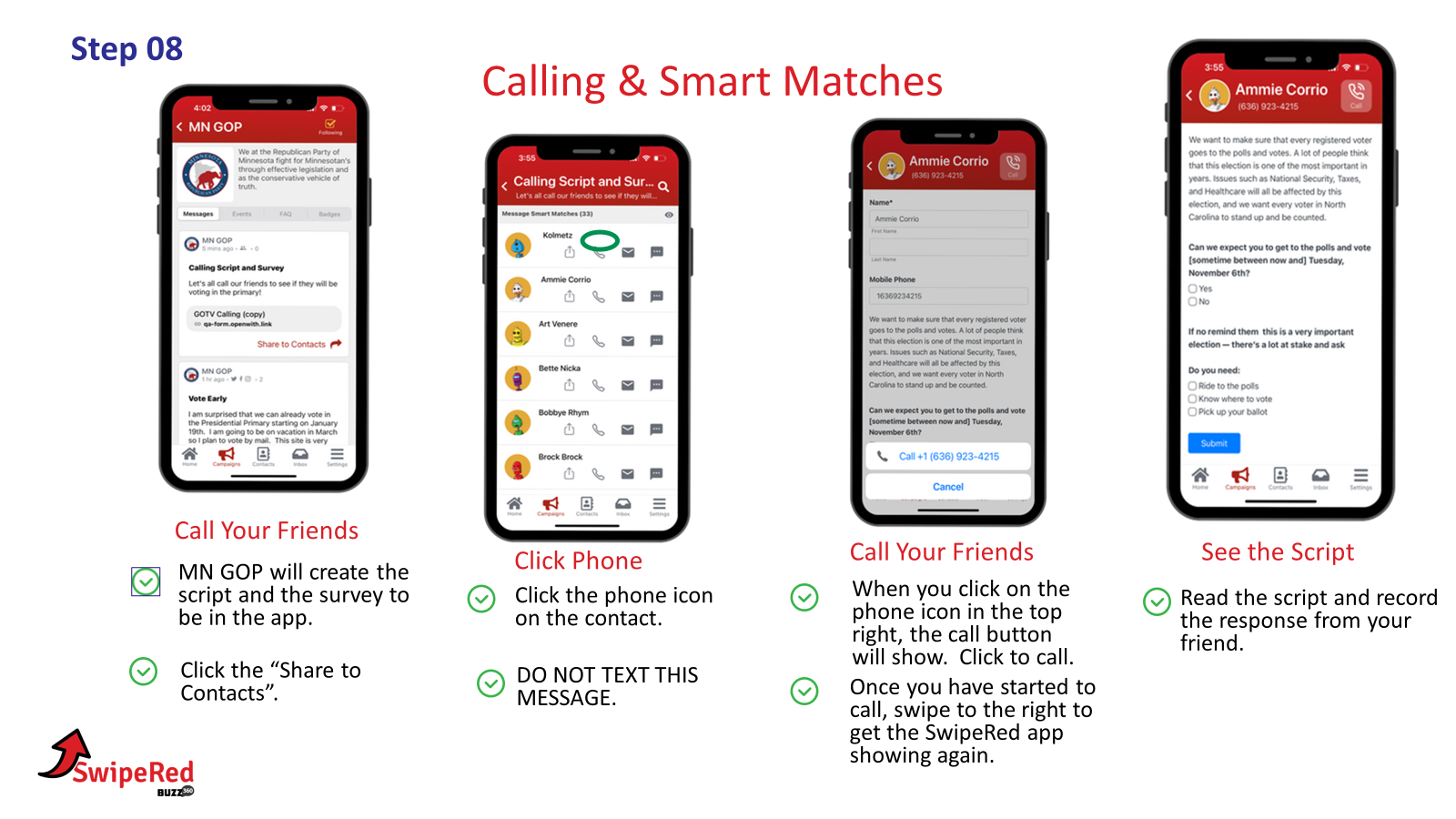 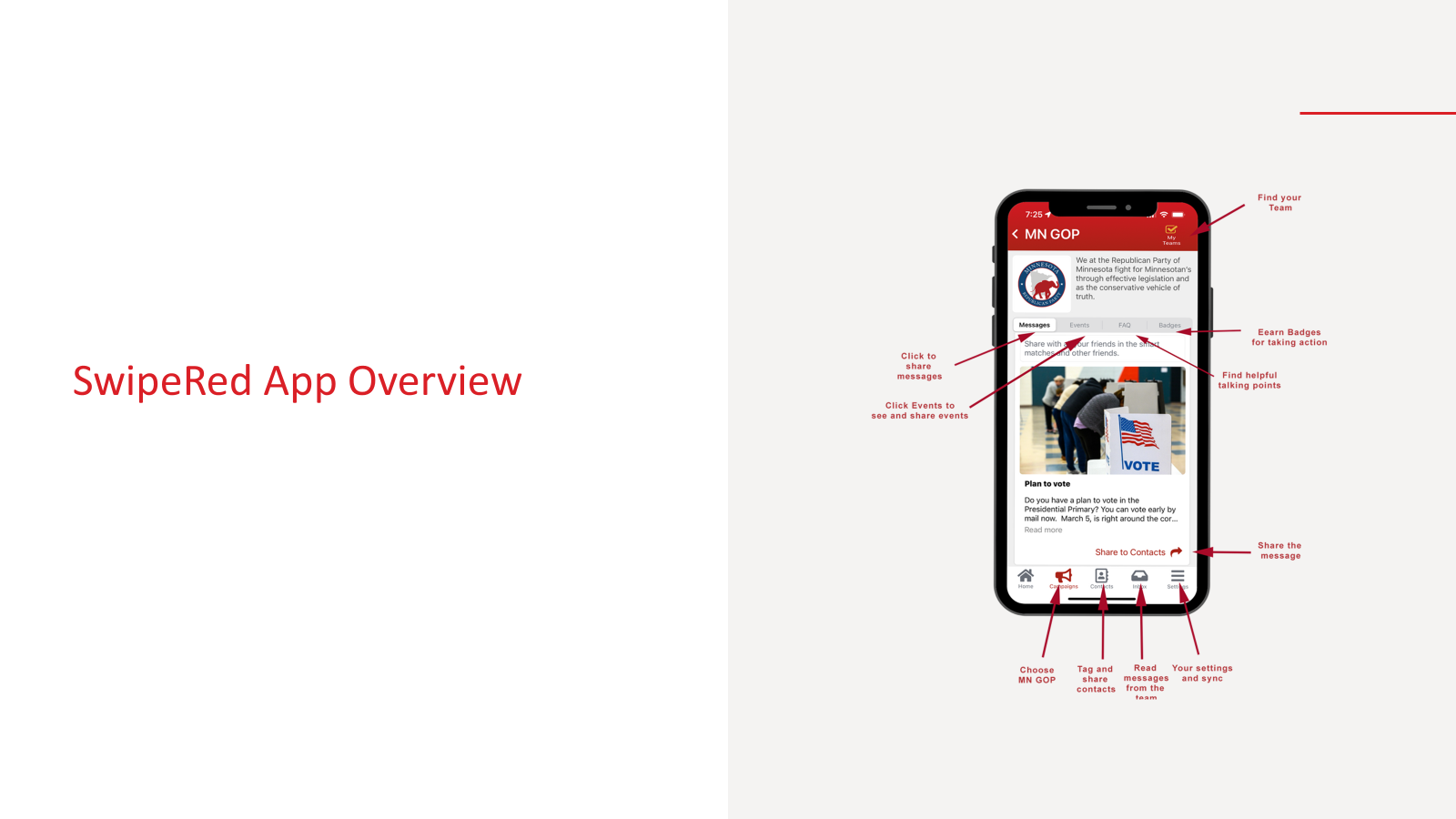 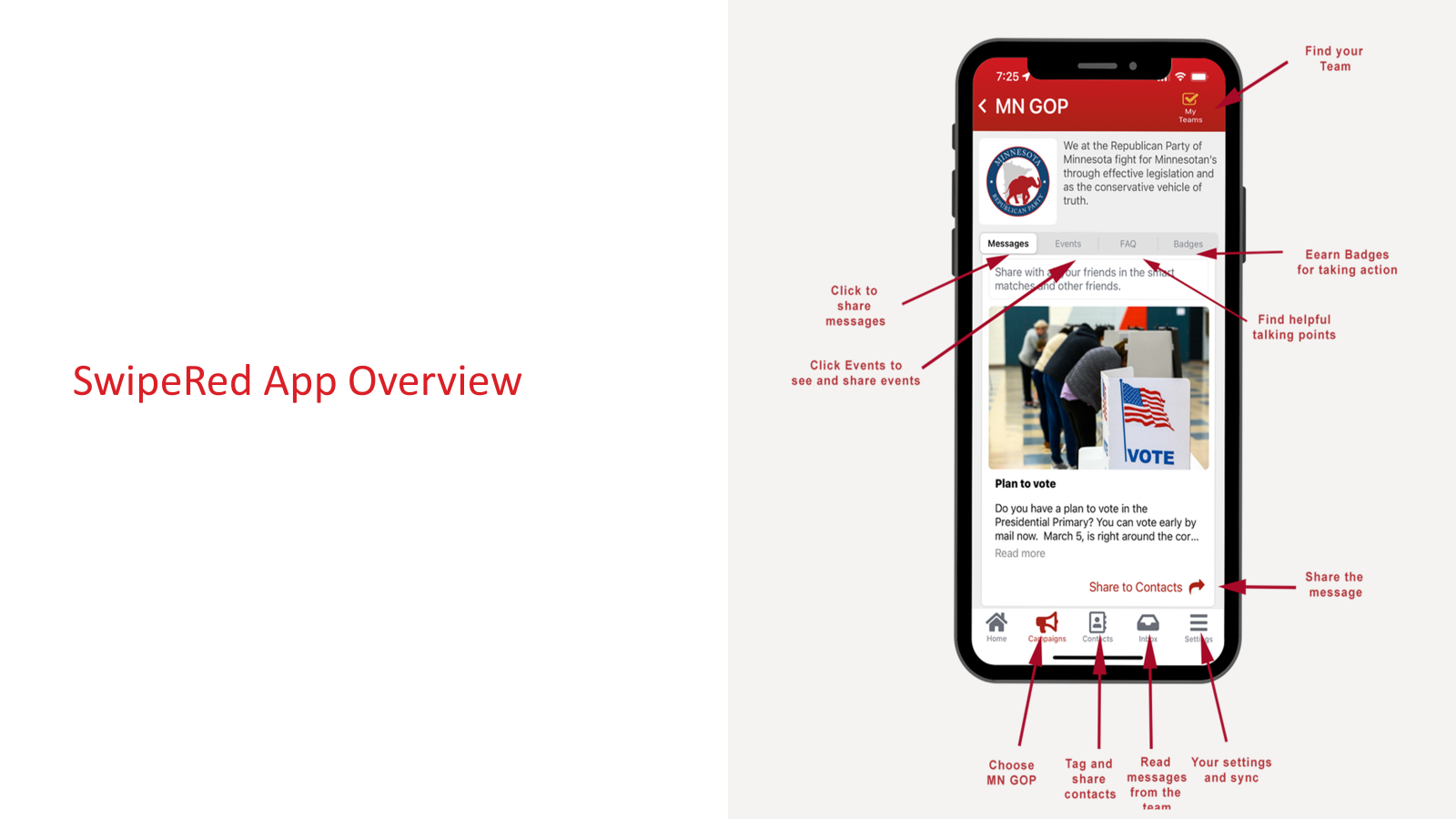 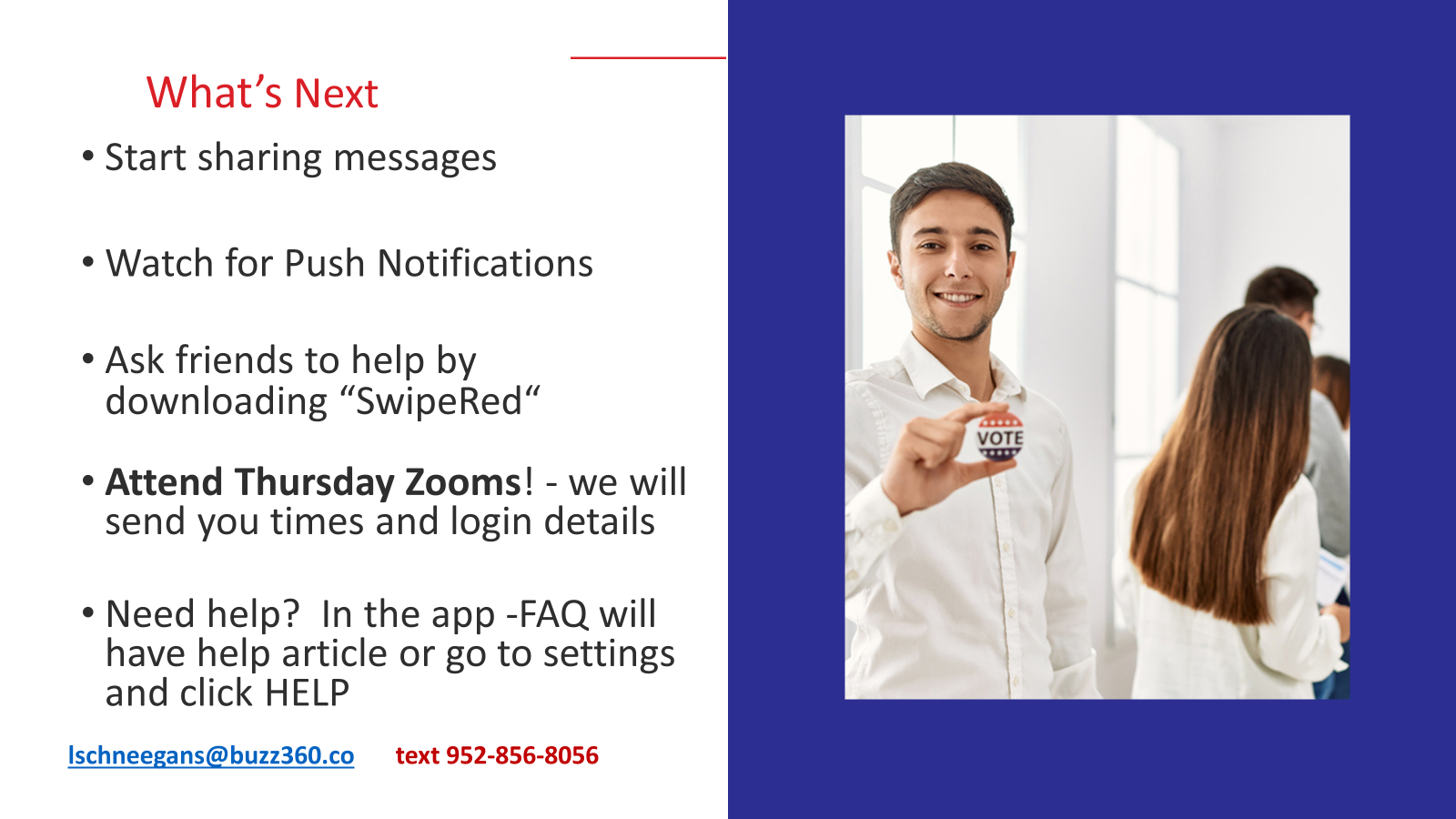 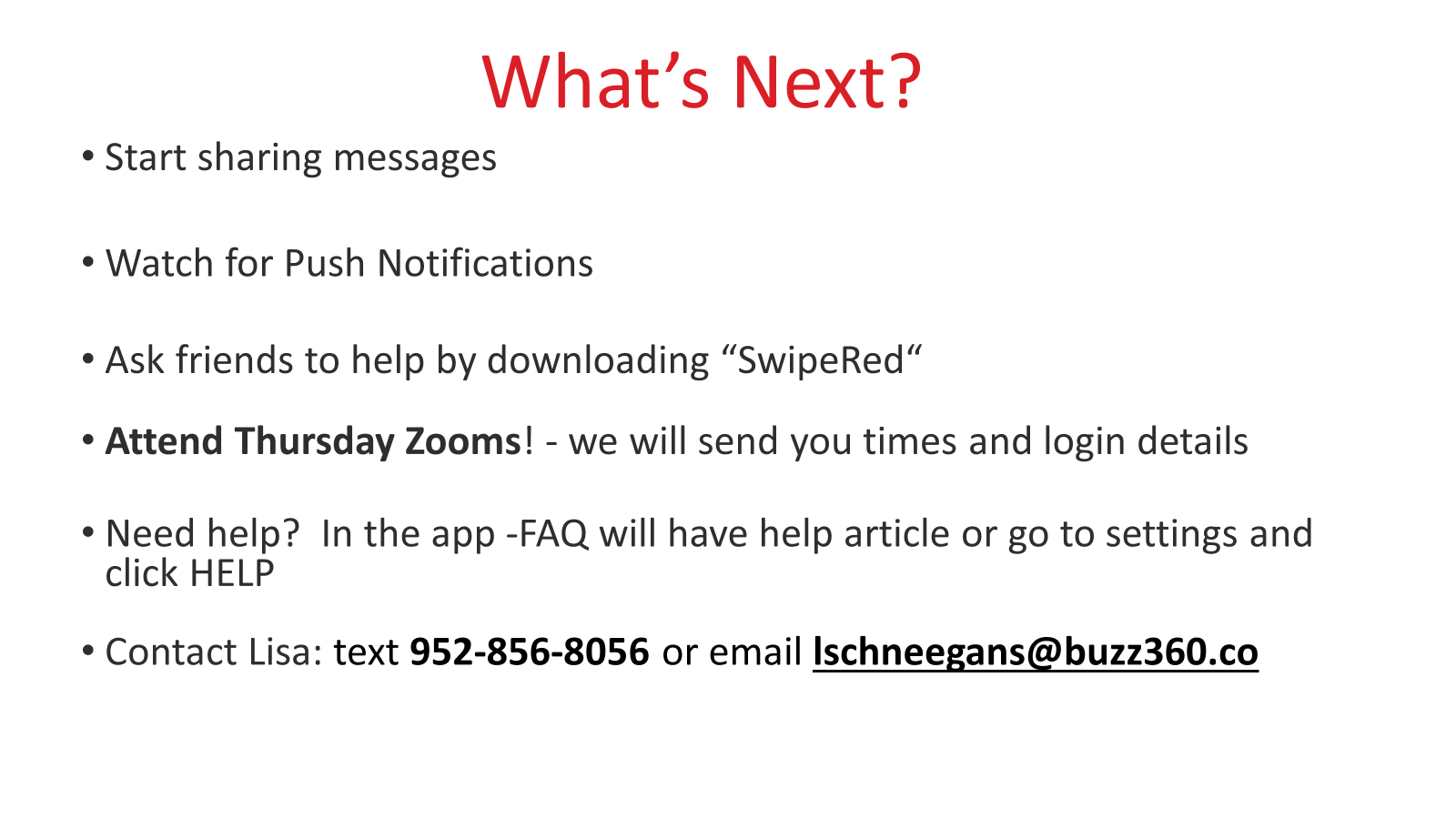 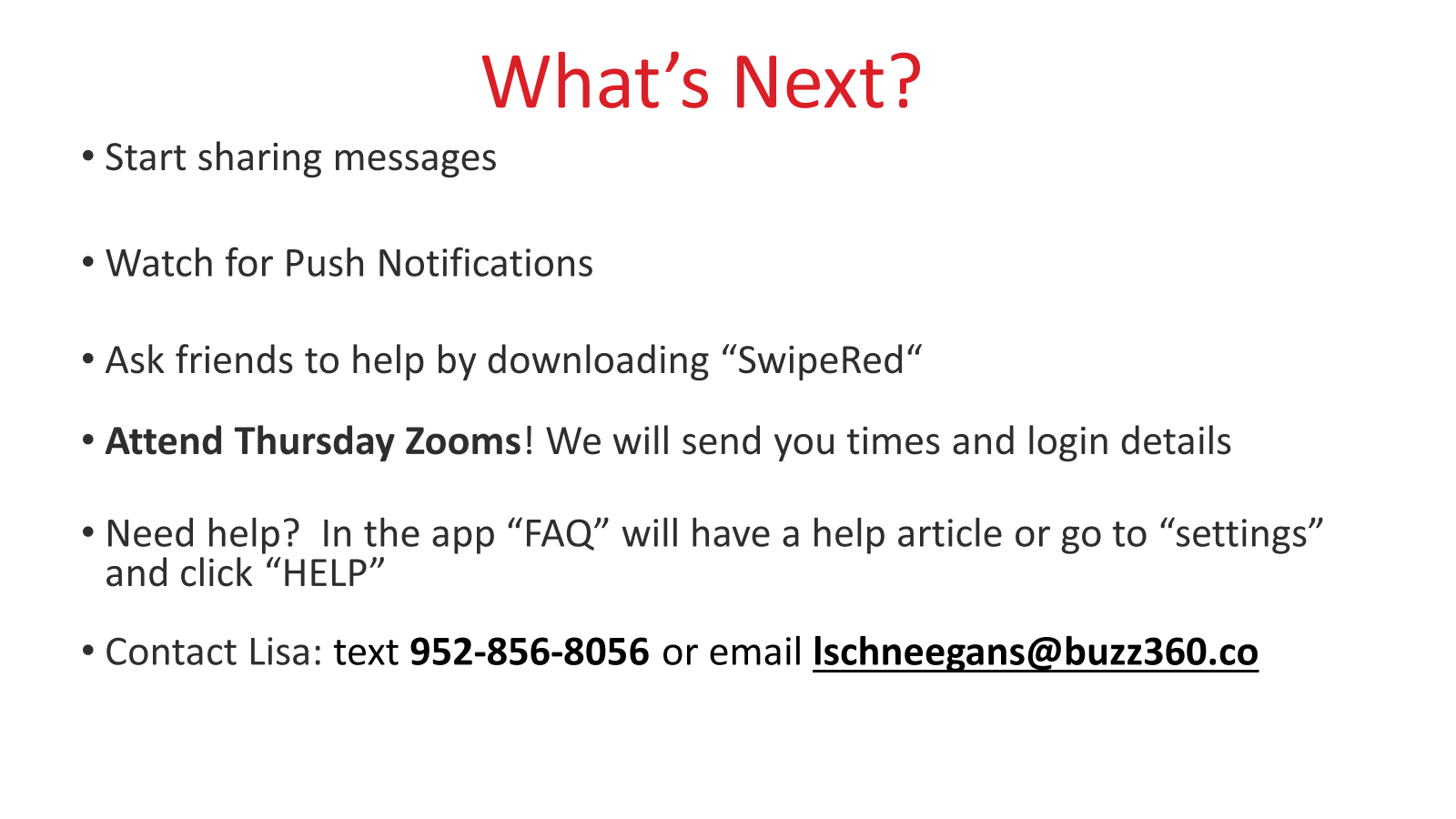 QUESTIONS?
Anna Mathews, Executive Director 
AEM@MNGOP.com 
Call/text (651) 968-6293
8 AM - 8 PM
Feedback: https://forms.gle/3hUpxE9KrgGG2YBAA